Тема: Створення та упаковка торгової сторінки в соціальних мережах
Що сьогодні можна просунути, через соціальні мережі?
Себе, як фахівця;
Себе, як лідера думок (блогера);
Себе, як фуд-майстра, тревл-блогера, ЗОЖ (ЗСЖ), інтернет-мама, спеціаліст з ремонту, знавець особливостей переїзду і проживання у США (Європі тощо);
Новини;
Створення героя (мема, коміка);
Товар з мережевого бізнесу;
Власний товар/послуги;
Перепродаж товарів закуплених у виробника.
Акаунт - це запис, що містить набір відомостей, які користувач передає будь-якої комп'ютерній системі.
Персональна сторінка – це приватна сторінка у соціальних мережах. На якій можна публікувати «фото у купальнику», описувати свої політичні та релігійні погляди, можна за бажанням і неграмотно писати. 

Паблік – це  різновид спільноти у соціальних мережах. Членом відкритого пабліку може стати будь-хто, але постити у ньому можуть, зазвичай, лише адміни. Паблік має дотримуватися умовта правил  соціальних мереж.
Що краще обрати для просування товару у соціальних мережах?Власна сторінка або створити паблік
Переваги пабліку для просування бізнесу
Має інструменти для ефективного просування в соціальних мережах, 
Дозволяє запустити таргетовану рекламу.
Дозволяє залучати нових користувачів і утримувати існуючих. 
Паблік входить в довіру швидше, ніж проста персональна сторінка.
Через паблік ефективно можна просувати і офф-лайн магазин, користуючись налаштуваннями геолокації.
Як створити паблік
у вкладці «Групи» необхідно натиснути на посилання «Створити спільноту»; 
далі потрібно вибрати тип, тематику сторінки і підтип: це важливо, адже від типу залежить, яким чином паблік знаходитимуть в пошуку; 
останній пункт - заповнити потрібну інформацію: відомості про сторінку, аватар, посилання на інші ресурси (якщо потрібні) і інші блоки.
Структура та вигляд сторінки
Сторінка має зацікавити і створити перше враження про вас як спеціаліста або про ваш товар, який ви бажаєте через цю сторінку реалізувати, тобто щоб з першого погляду користувач (клієнт) мав уявлення про те, що ви хотіли йому донести, через свій акаунт.
Структура та вигляд сторінки
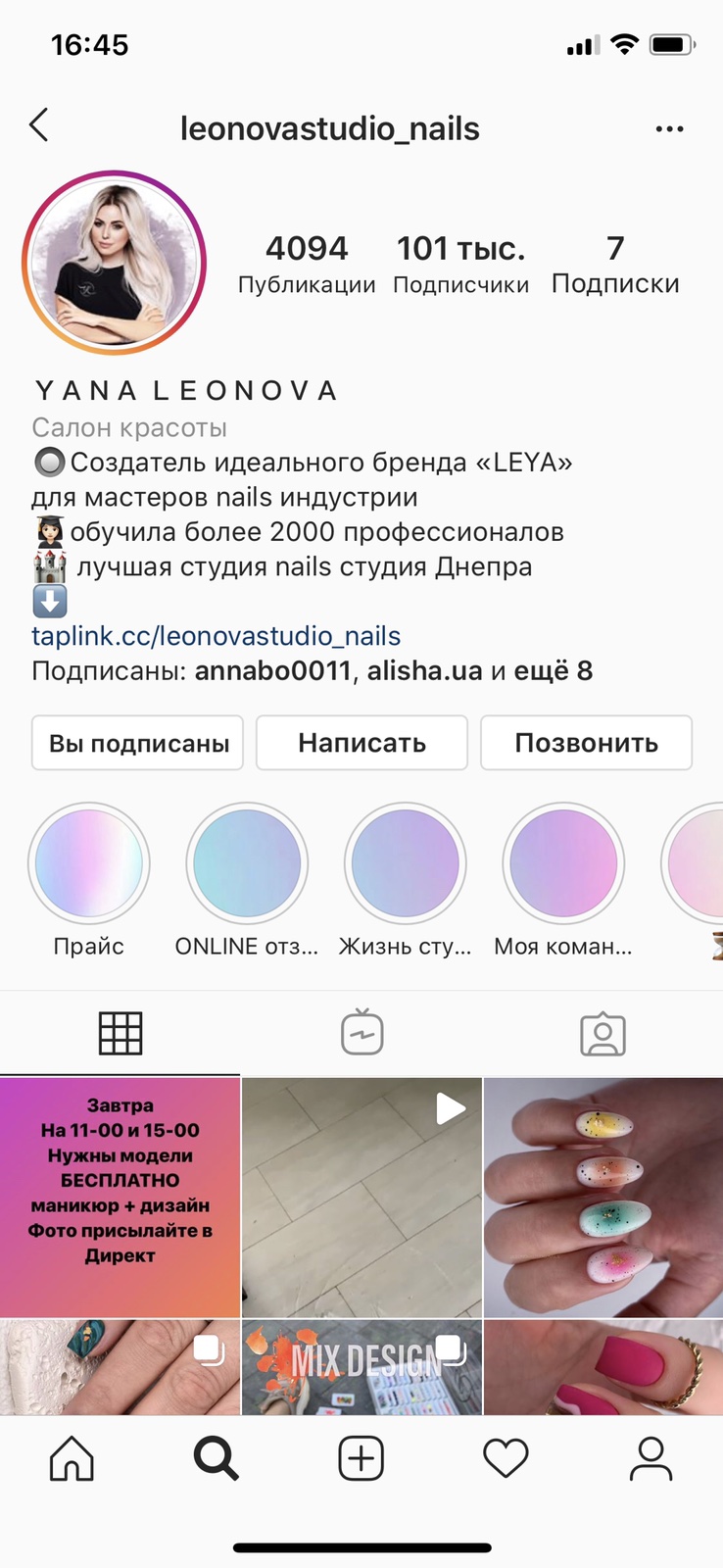 Нікнейм профілю
Аватар
Назва профілю
Шапка профілю
Актуальне
Контент
Програма: іконки для актуального
Створення логотипу
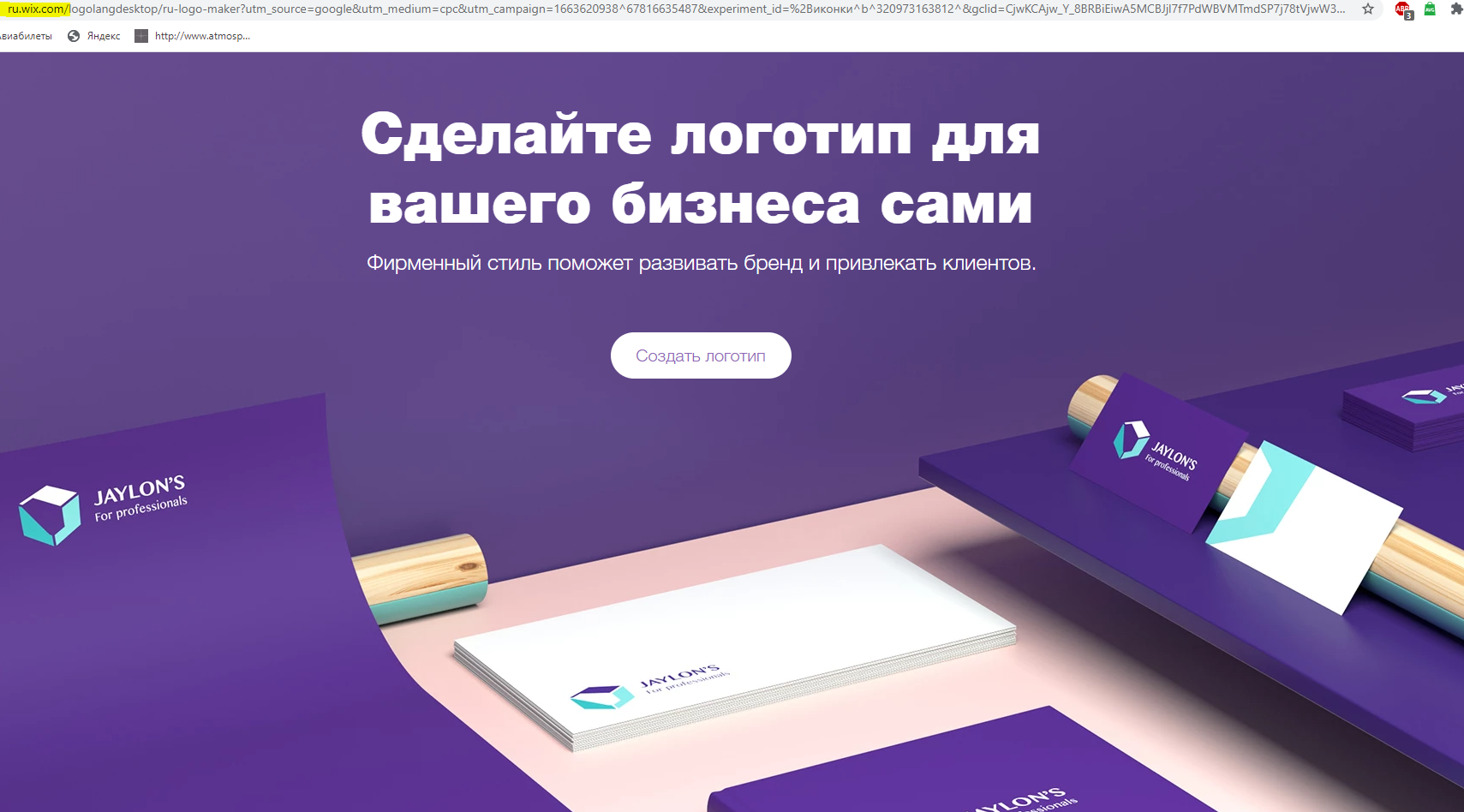 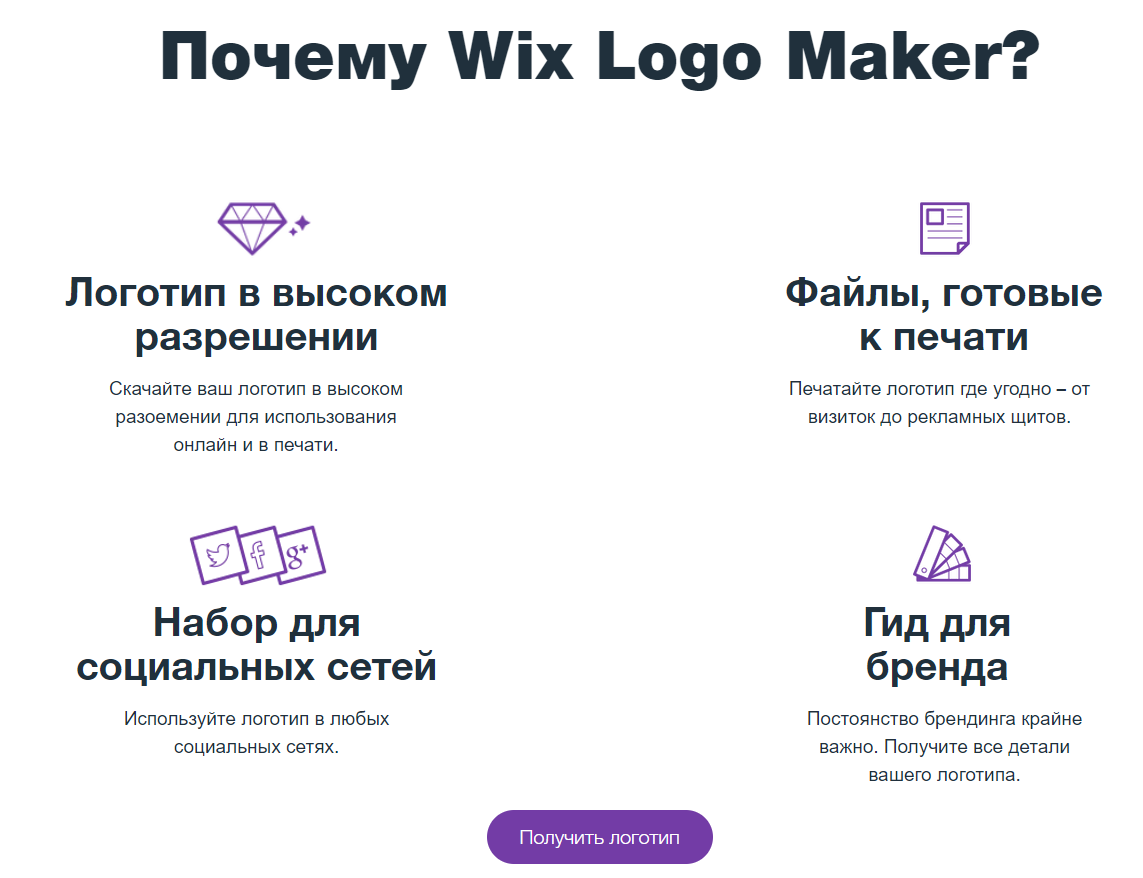 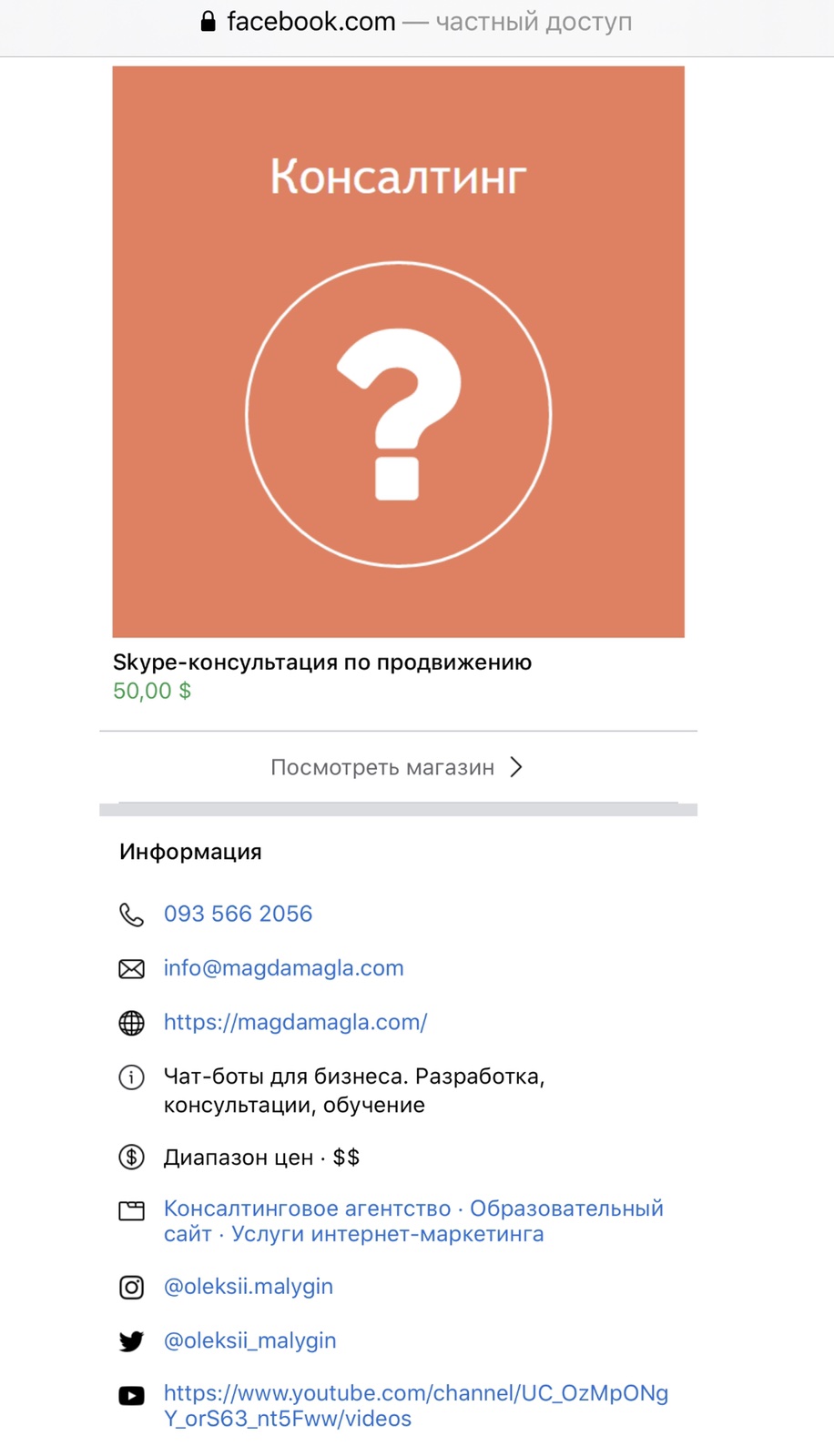 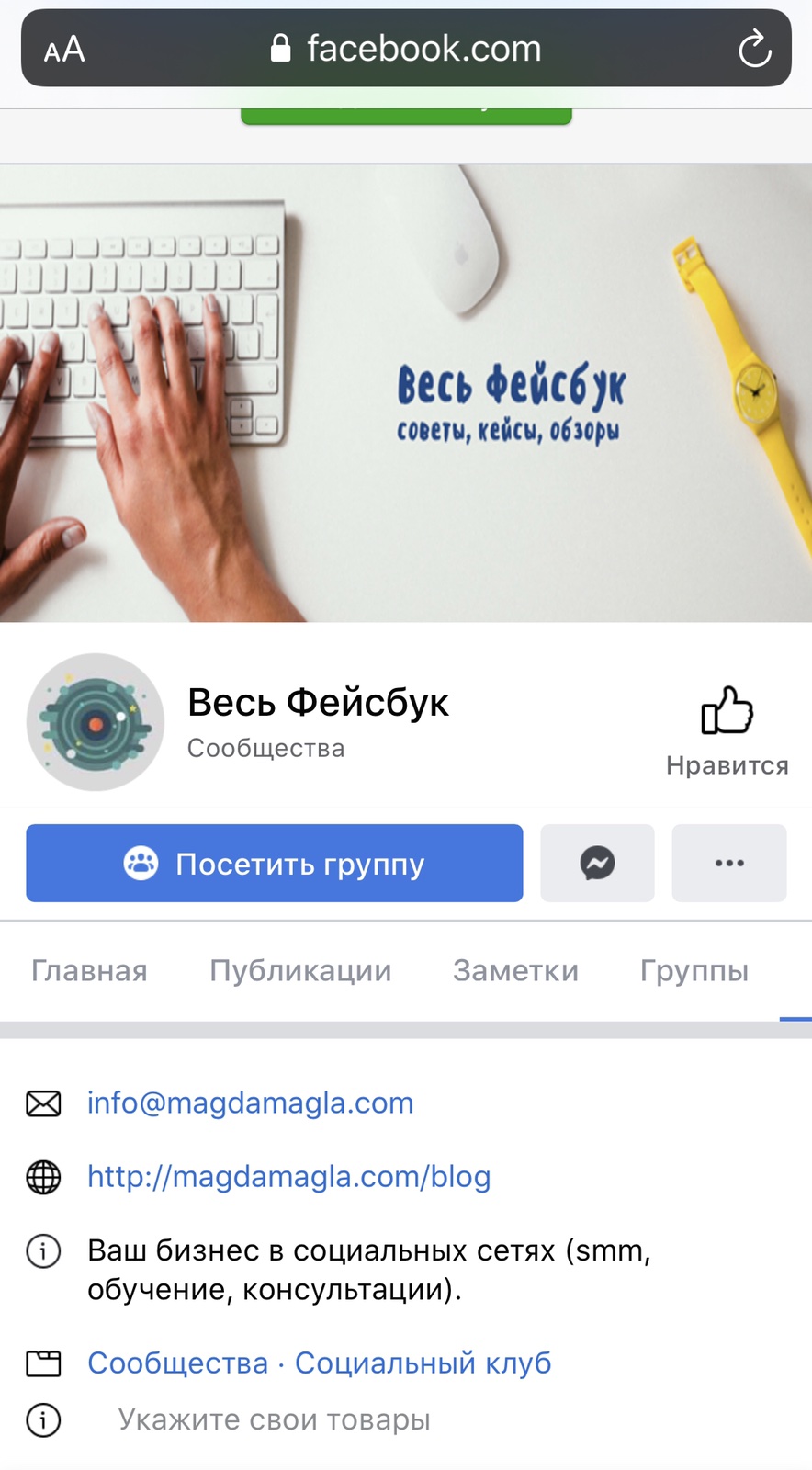 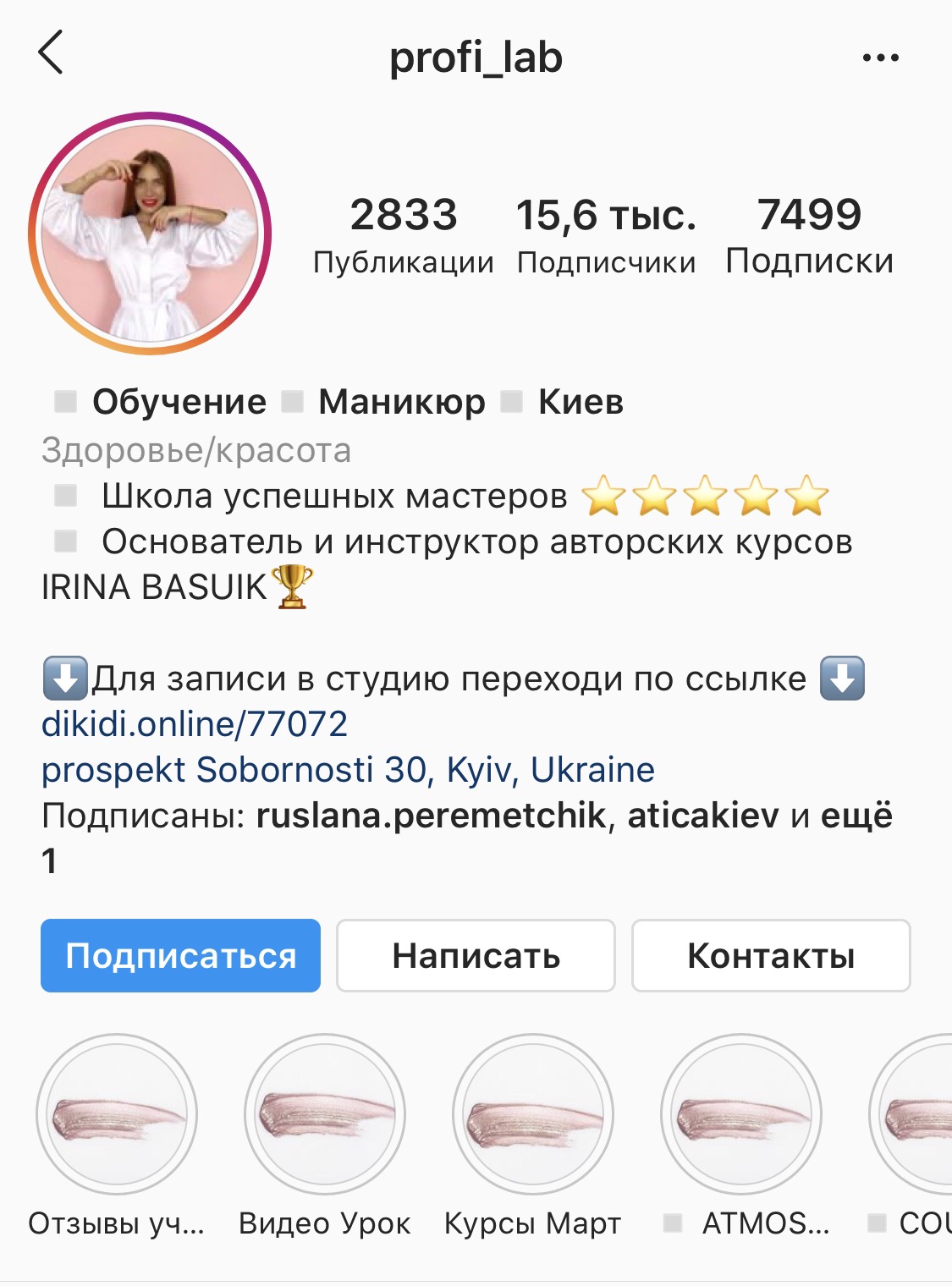 Контент - Інформаці́йне напо́внення са́йту (сторінки), інформація чи досвід, який направлений на кінцевих користувачів чи аудиторію, яку розробник складає самостійно або копіює з дотриманням чинного законодавства.
контент складають: 
фото 
відео 
тексти 
імидж 
брендинг 
методи залучення (вовлеченность)
воронка продажів
Основні складові контенту
Визначення тематики
Аналіз конкурентів
Контент-план
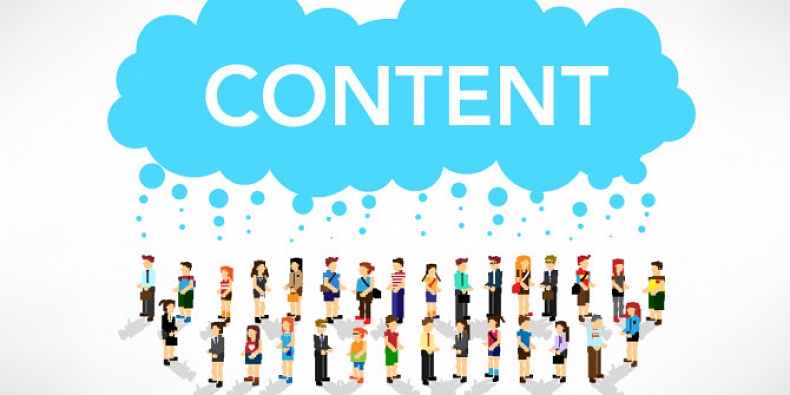 Види контенту
Контент, що продає
Інформаційний контент
Розважальний контент
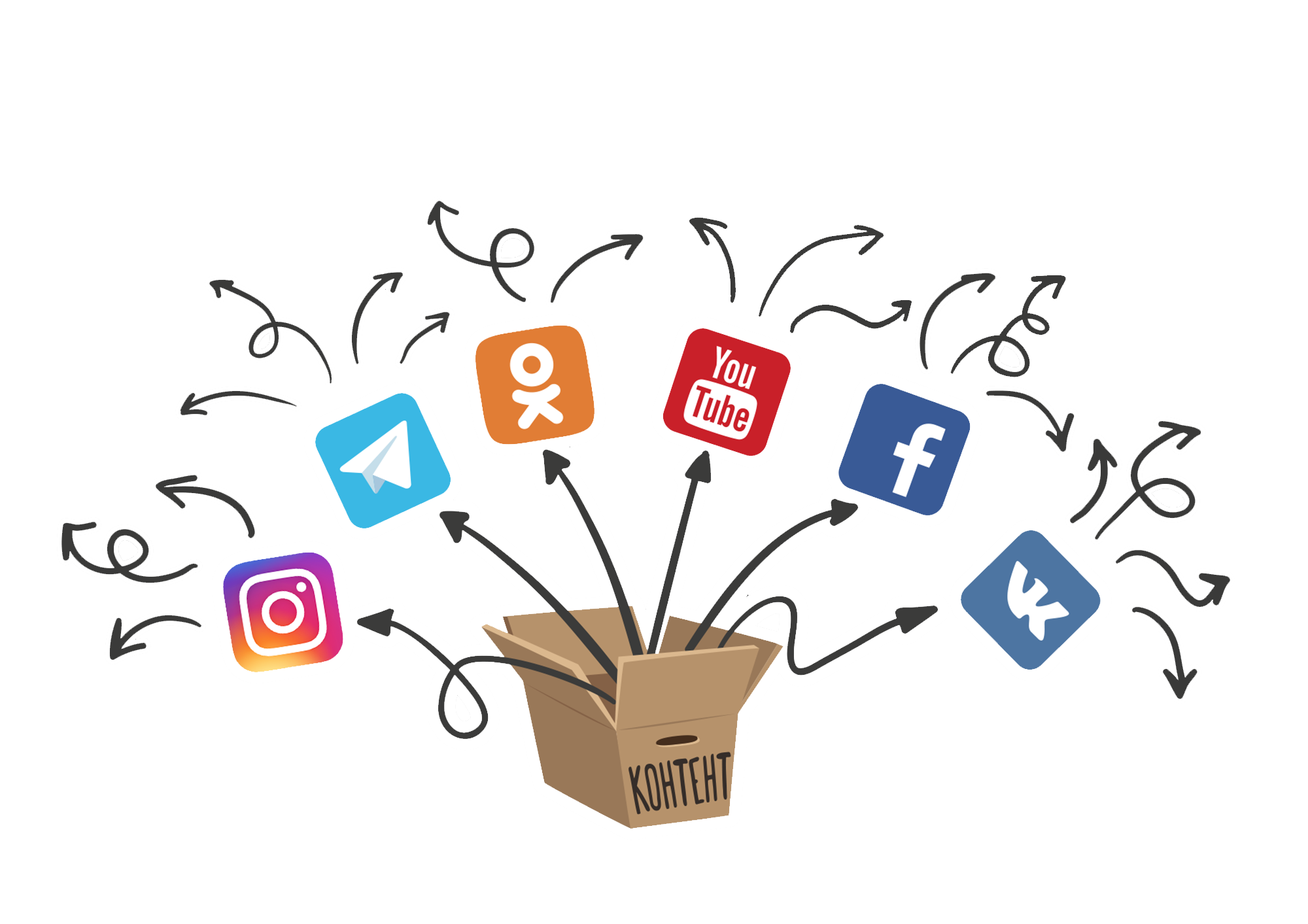 Для успішного облікового запису оптимальним співвідношенням рубрик фото : 40% інформаційний, 40% продає і 20% залучає.
40% контент, що продає - сприятимуть створенню стабільного потоку клієнтів і залученню нових на сторінку магазину. Також продає контент буде підвищувати попит на продукт на ринку
40% інформаційного контенту буде стимулювати підписки на аккаунт. Даний тип контенту буде знайомити потенційних споживачів з товаром, пояснювати унікальна торгова пропозиція бренду, інформувати про новинки та відповідати на найактуальніші питання для підвищення лояльності і впізнаваності.
20% залучення контенту буде стимулювати підписатися на аккаунт, з подальшою участю в житті аккаунта, активного комментінга і збереження публікацій. За допомогою даного контенту вдасться підвищувати і підтримувати рівень залученості вже існуючої аудиторії, привернути нових клієнтів і змотивуватиїх до покупки.
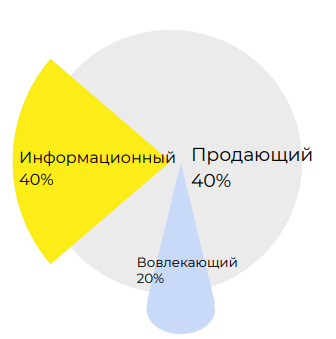 Інформаційний (40%):       Залучений (20%):
- ідея бренду
- актуальні тренди, поради
стиліста
- за лаштунками (виробництво,матеріали)
- для кого створений бренд
- команда бренду
- анонси нових колекцій
- топ рейтинги і вибірки (топ-5аксесуарів, які
поєднуються з сукнею)
- опитування та голосування
FAQ (підбірка часто задаваних питань на
 певну тему та відповідей на них)
- гіф-анімації
- підбір образу для дівчат в залежно від типу фігури / зовнішності
- бекстейдж (репортажної зйомки) з фотозйомок
- відео в stop motion (додаток для створення відео)
- відео з наочним прикладом поєднання
речей між собою і створення стильних образів
- перетворення до / після
- розпакування в деталях
- організація марафонів, челендж
- конкурси на розіграш товару / знижки, а
також генерацію коментарів
Контент направлений на продаж (40%)
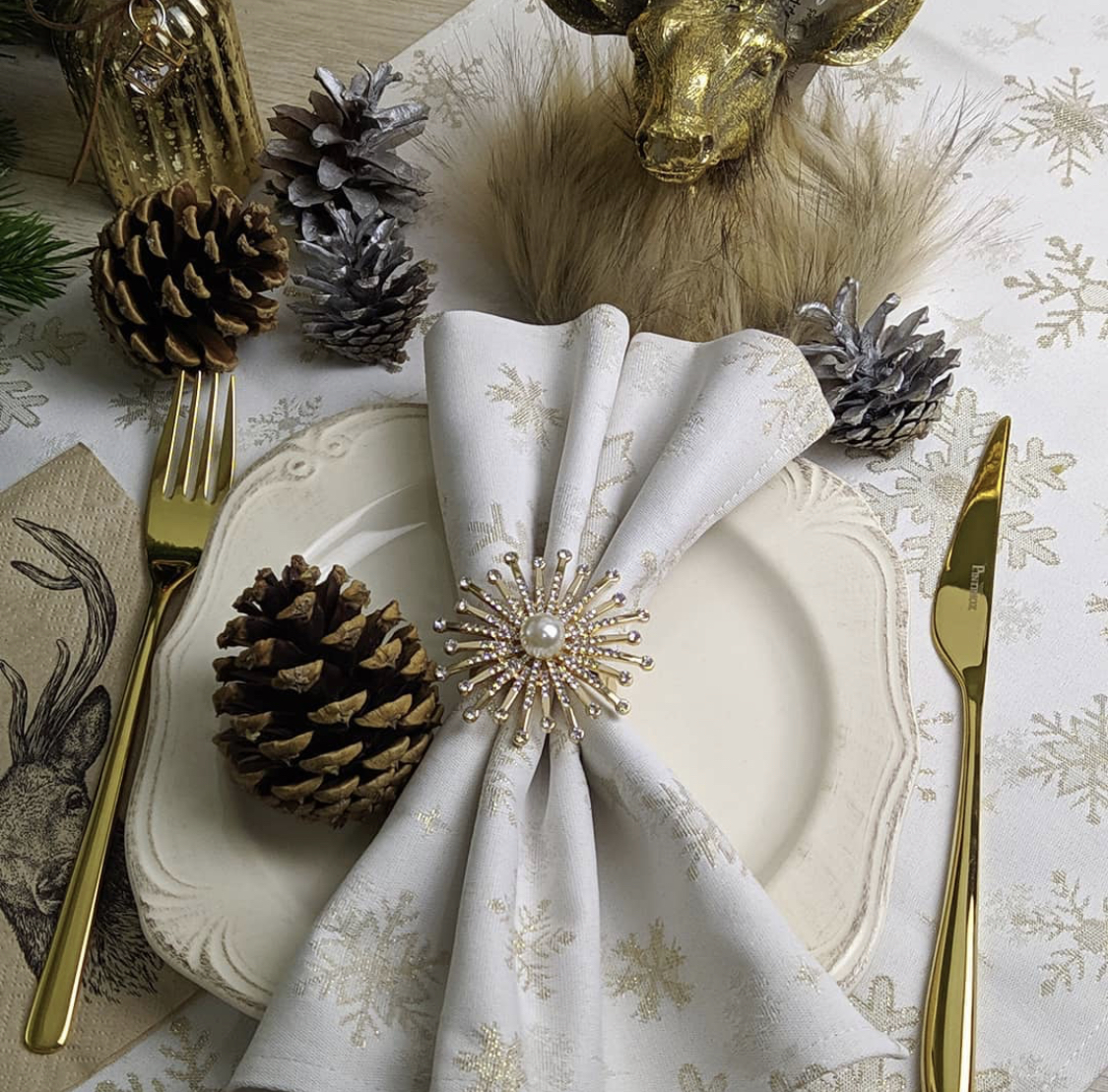 - фото товару на моделі на локації
- фото в деталях
- відео та фото-відгуки від лідерів думок
- акції та знижки та! Повідомлення про них
- добірки популярних товарів тижня/ місяця
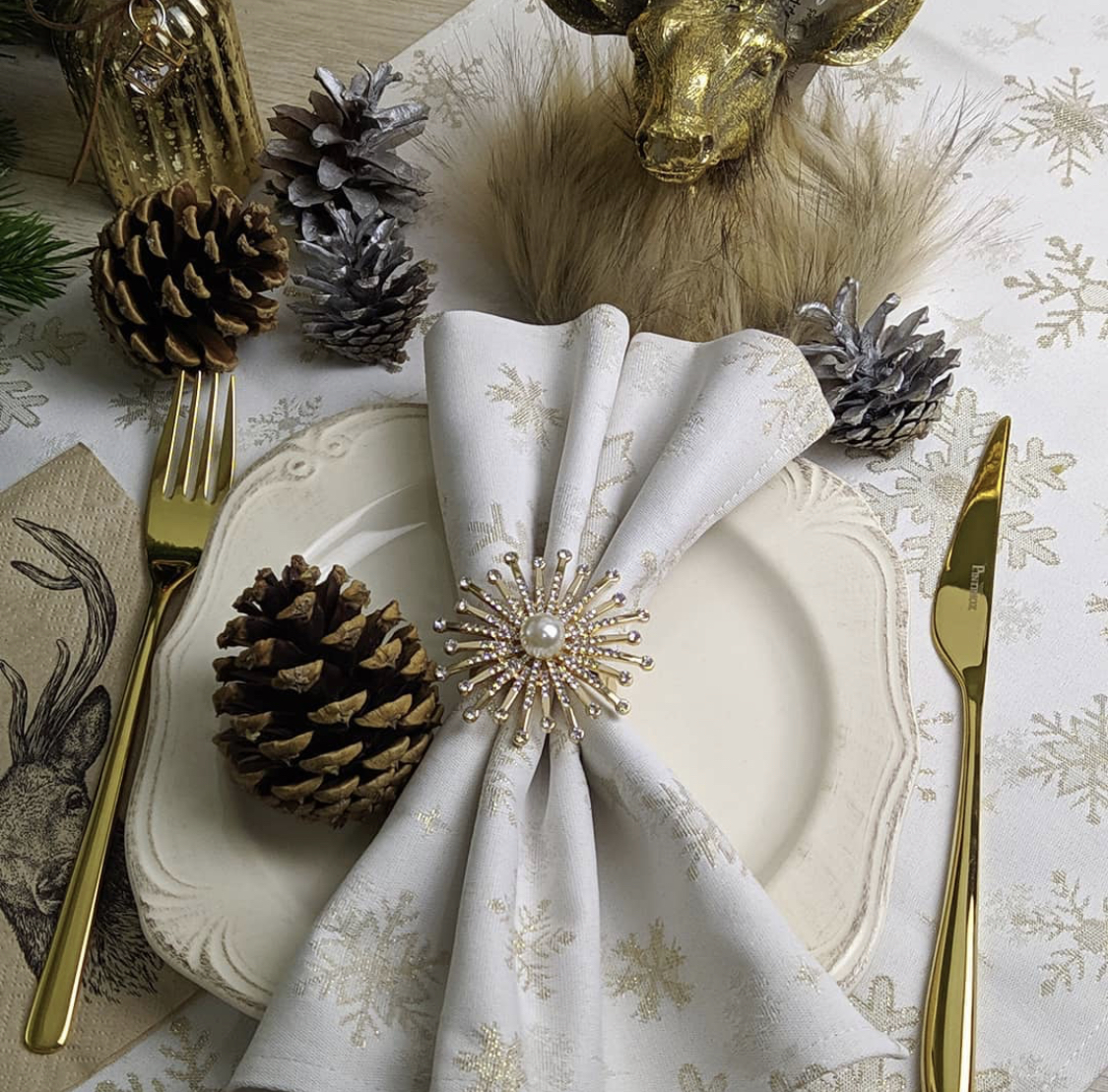 Сторіз - фото чи короткі відео (тривалістю до 15 секунд) у соціальних мережах, які доступні для перегляду 24 години.Рубрики для сториз:
Корисний / розважальний контент
● методики Гейміфікація (ігрові підходи на здогадки тощо)
● челлендж 
● голосування за кращий образ / товар
● цікаві / правдиві-неправдиві факти
● корисний контент з посиланнями на інші товари
Соціальні докази
● Відгуки
● Фото передплатників з вашим товаром
● Фото та відео з заходів
● Використання форми "Постав запитання"
Контент направлений на продаж
● Товар дня (фото)
● Товар з різними принтами: швидка зміна кадрів (відео)
● Огляд нового / популярного товару (відео)
● Створення дефіциту терміновості (обмеженість у часі, розмірах)
● Анімація з прикладами створення образів
● Продукт у використанні
● Заклик до дії поверх скриншота профілю
Інші шляхи реклами та інформування у соціальних мережах:
Під постами розкручених компаній, іменитих користувачів соціальних мереж;
Промокод;
Геолокація популярих місць;
Реклама у блогерів;
Участь у розіграшах;
Взаємна реклама;
Створення масок;
Розсилка;
Коллаборація.
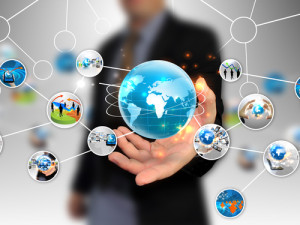 Правила і поради щодо якості контентущодо тексту:
Текст повинен бути написаний цікаво, привертати увагу і затримувати відвідувача.
У тексті не повинно бути орфографічних помилок, друкарських недоречностей, використання різних елементів у межах одного тексту (наприклад, різних термінів для одного і того ж поняття: контент і вміст), це може заплутати читача.
Текст повинен бути унікальним для пошукових систем. Брати чужий текст і ставити на свій сайт, змінивши лише назву компанії, неправильно. За це ваш сайт може бути вилучено з баз пошукових систем.
Текст необхідно оптимізувати під пошукові системи — додати (органічно вписати) достатньо багато ключових слів і виразів.
Текст повинен бути «читабельним» для відвідувачів сайту. Часто власники сайту так прагнуть оптимізувати текст, що жоден відвідувач не може винести більш за одне речення. Не захоплюйтеся.
Текст повинен виконувати задану для нього мету: інформувати, коли потрібно інформувати, переконувати, коли потрібно переконувати, продавати, коли потрібно продавати.
Текст необхідно зручно розміщувати на сторінці, щоб відвідувач не плутався у великому масиві тексту без єдиного виділеного рядка і не шукав довго те зображення, яке описується в тексті.
Правила і поради щодо якості контентущодо фото:
Насамперед, визначте фокус уваги під час створення дизайну: треба розуміти, що має бути центральним об’єктом, а що другорядним. Визначили об’єкт? Тепер виділяйте центровий об’єкт, аби аудиторія звернула на нього увагу в першу чергу. Як це зробити? За допомогою форми, кольору чи розміру.

Композиція. Налаштуйте сітку в камері, аби бачити, як ділиться кадр та де саме знаходяться об’єкти. Слідкуйте за рівнем горизонту. Також краще розміщувати об’єекти в кадрі на перетині ліній, так кадр виглядатиме гармонічно;

Якість. Поставте максимальний розмір фото в налаштуваннях;
Світло. Переконайтеся, що маєте достатньо доступу до світла, щоб фото не виходили темними та неякісними.
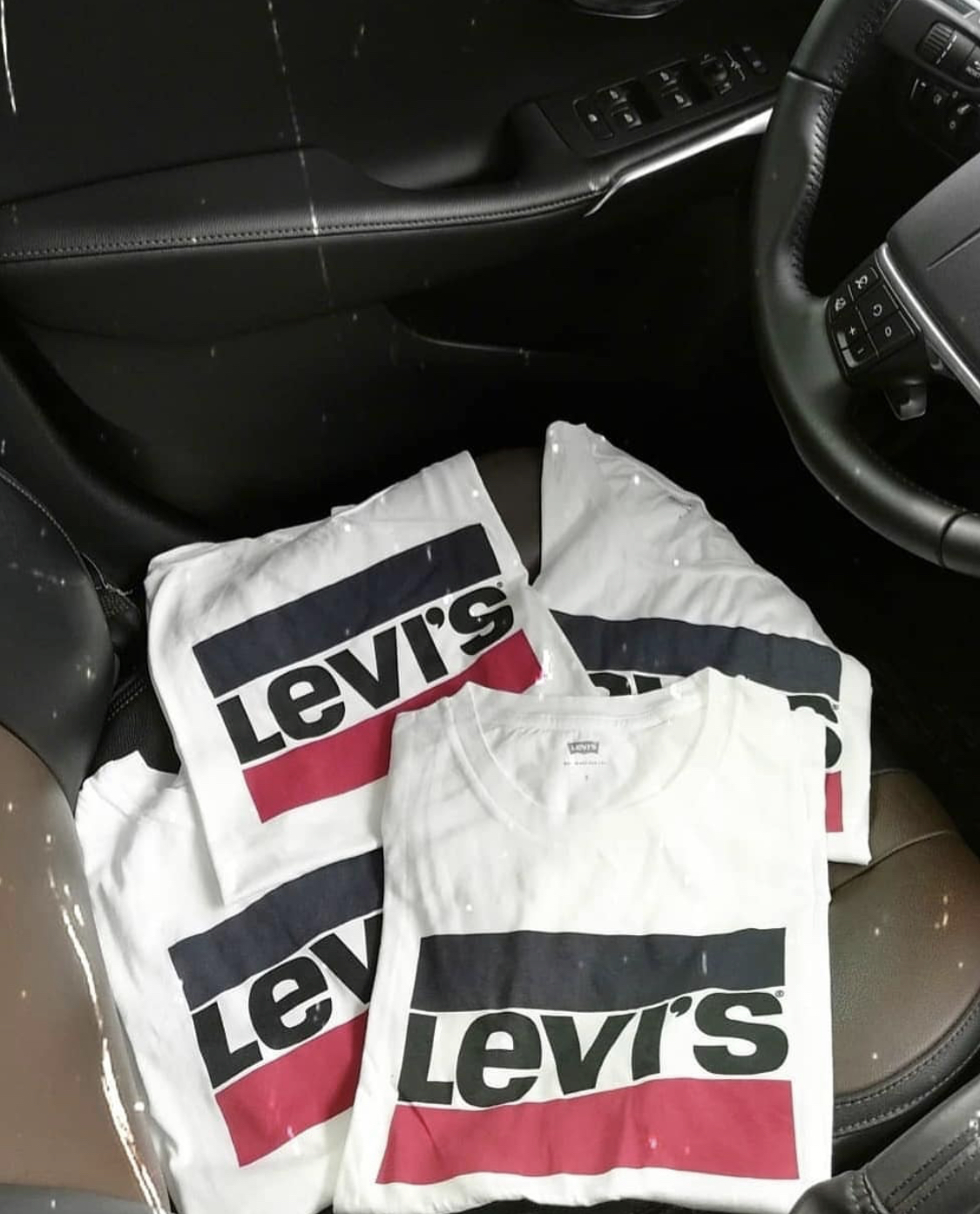 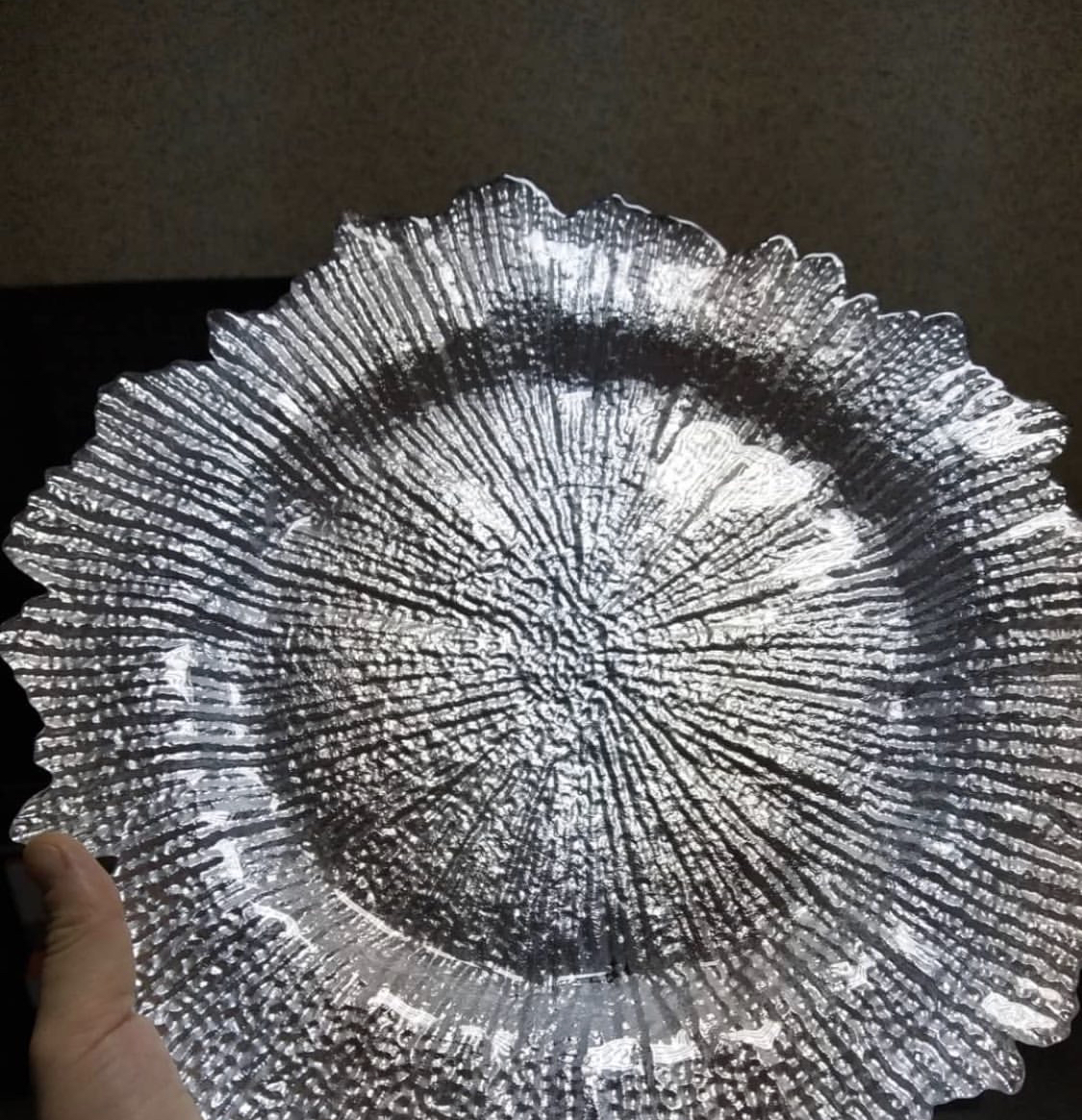 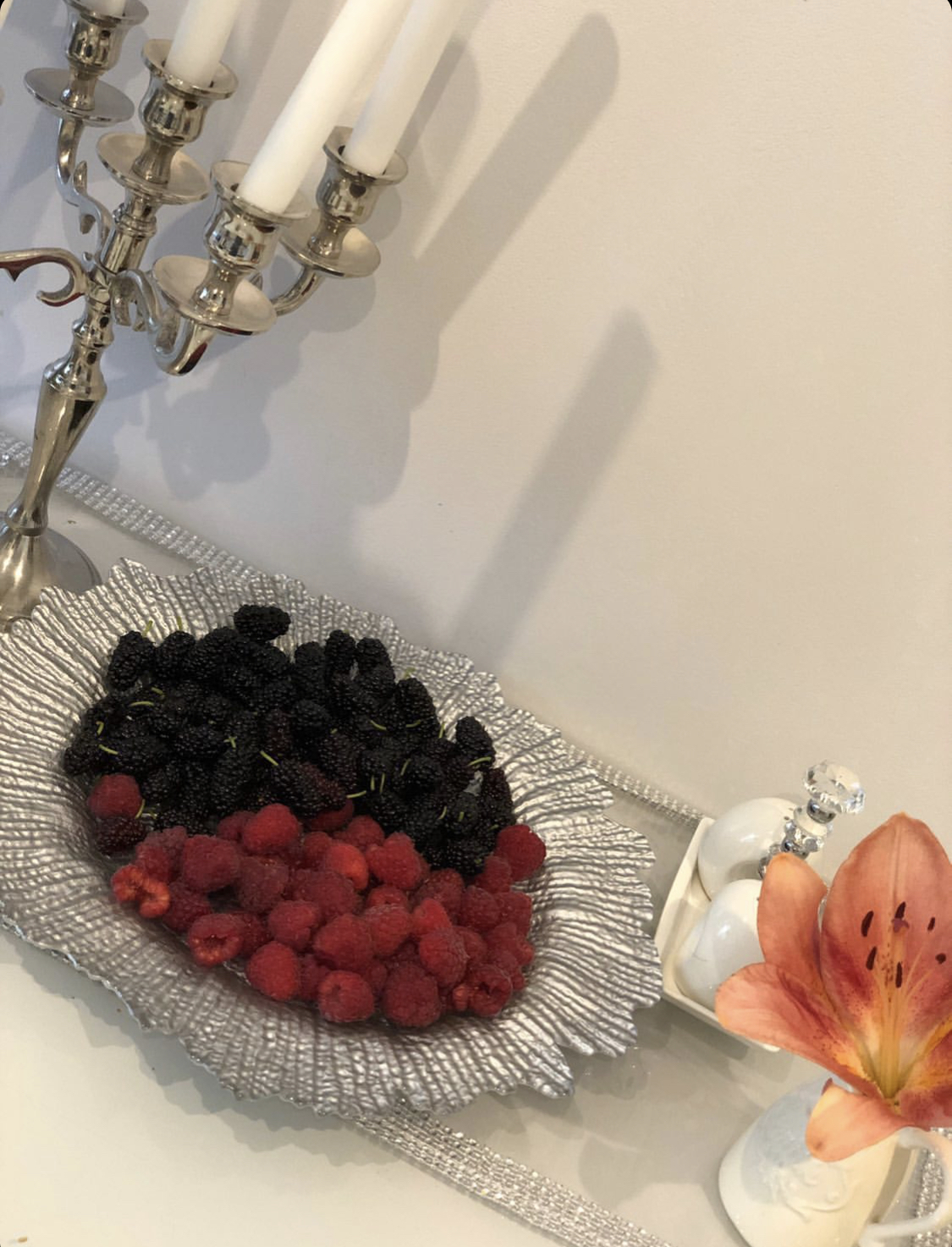 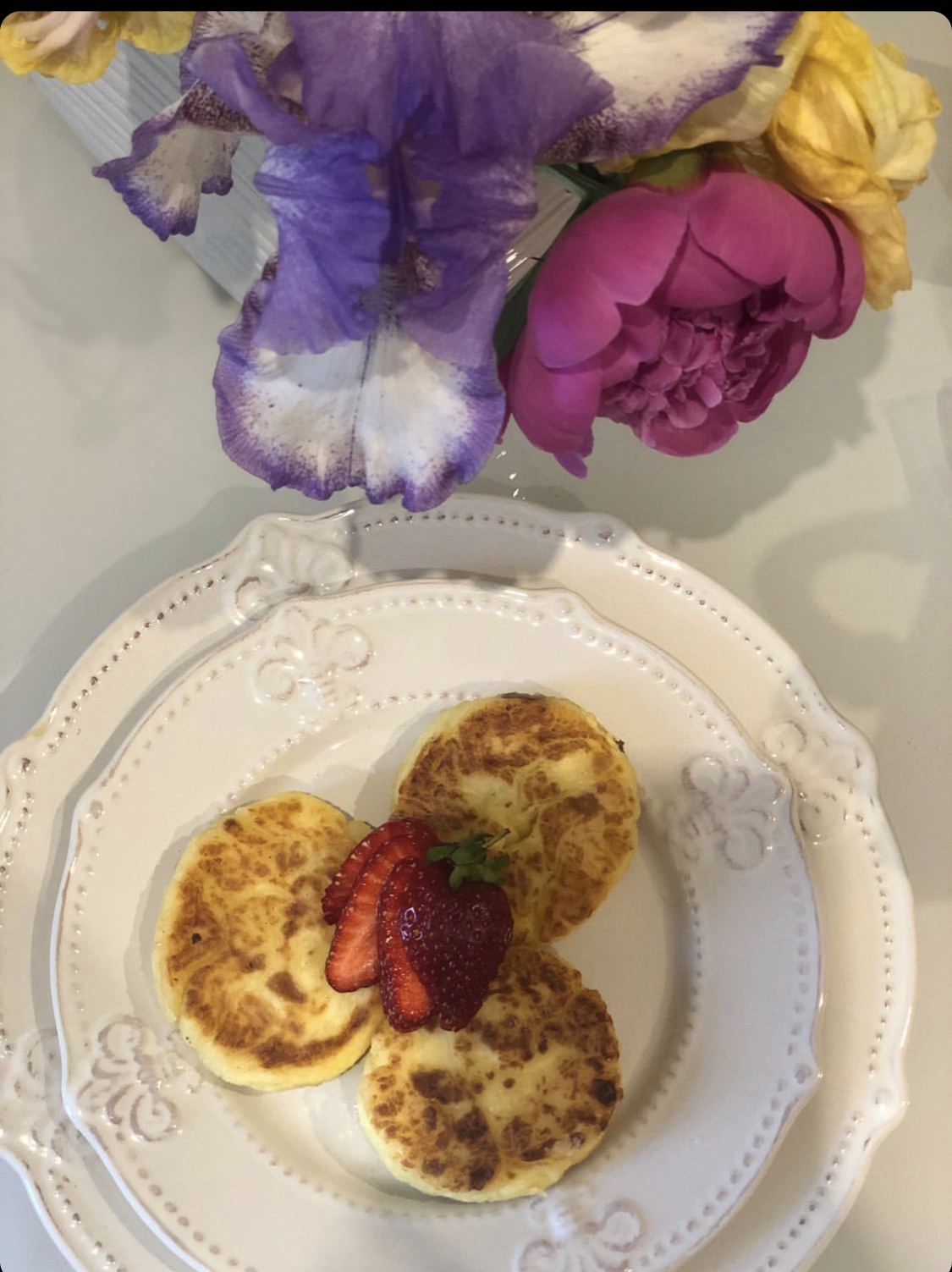 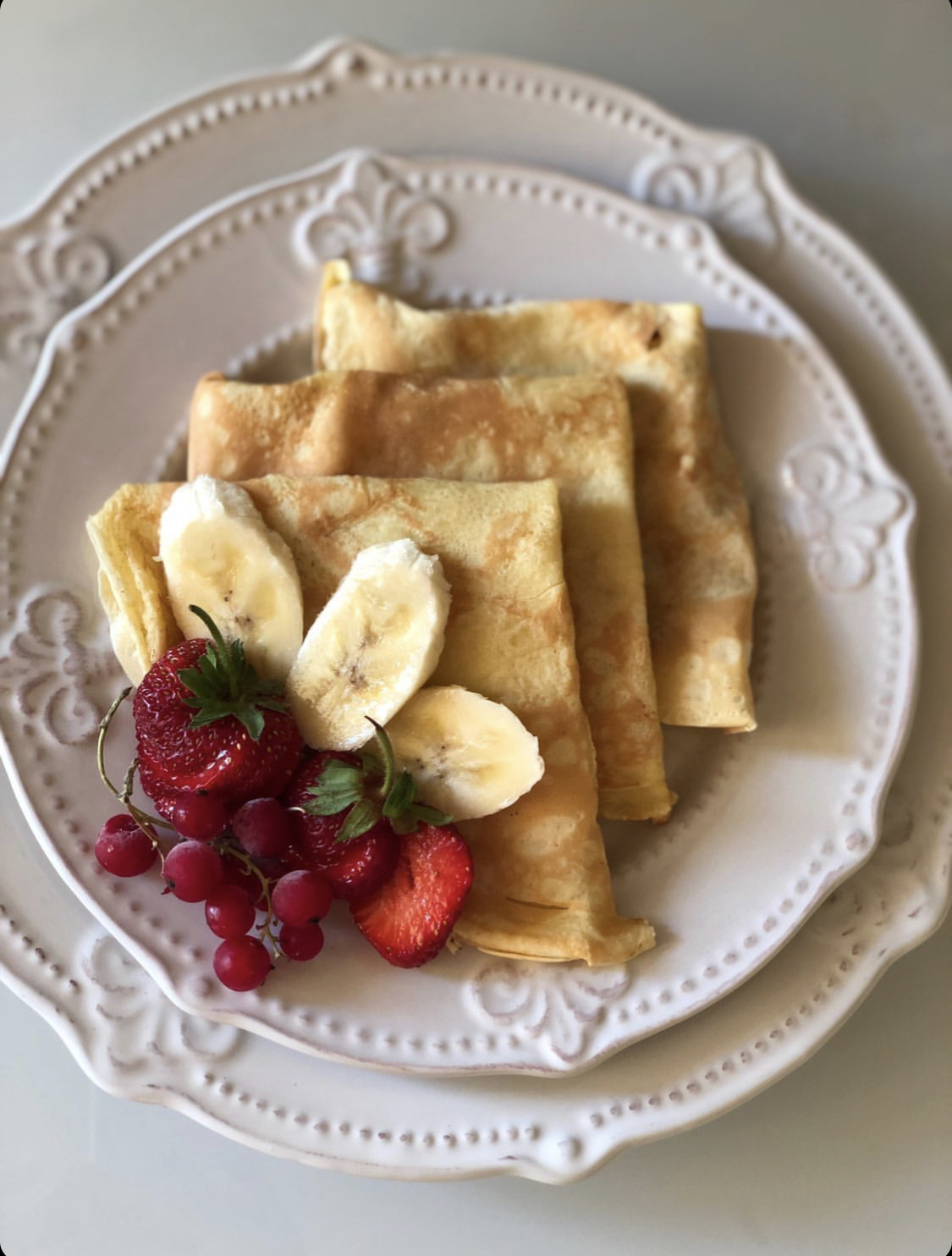 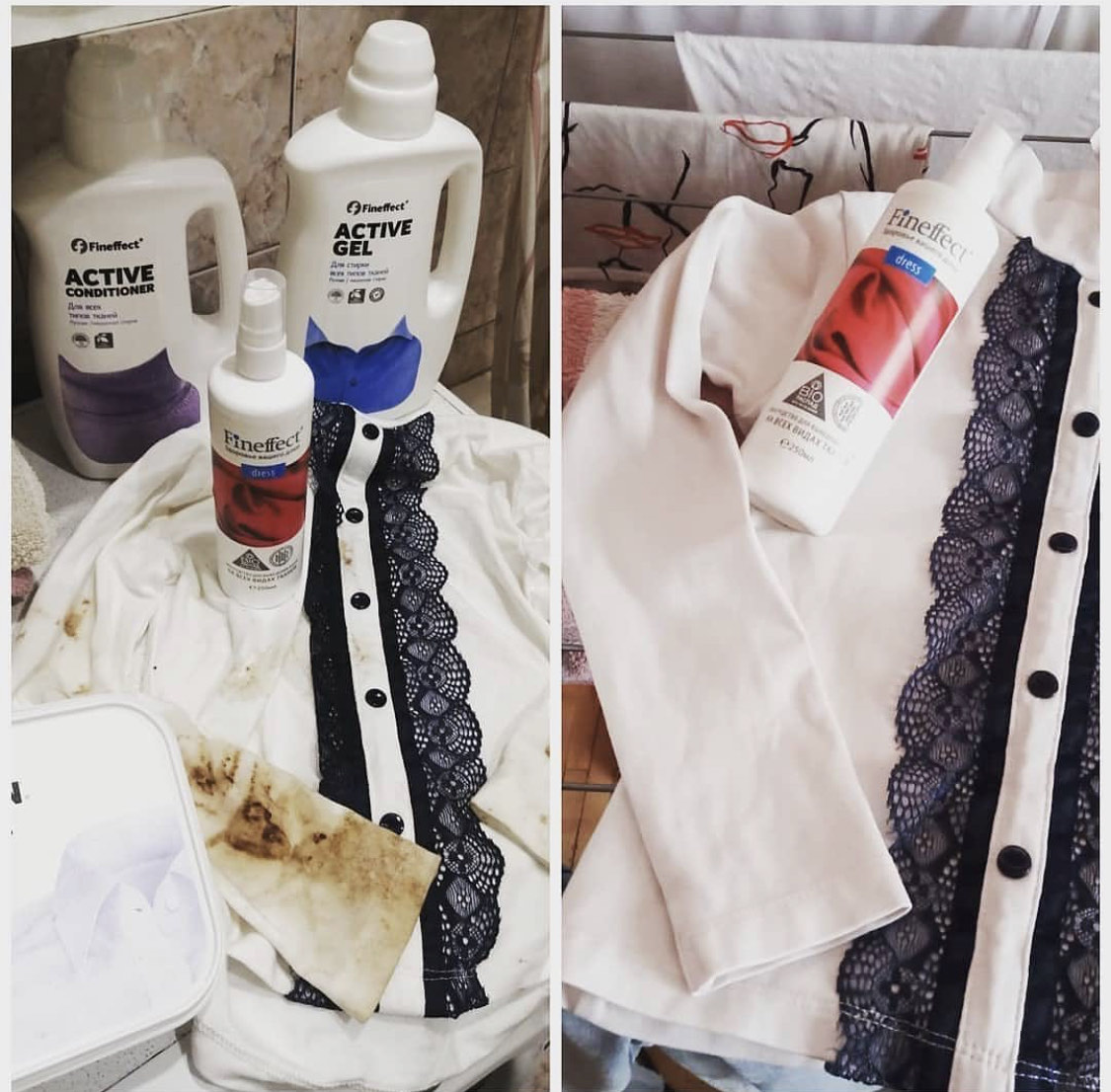 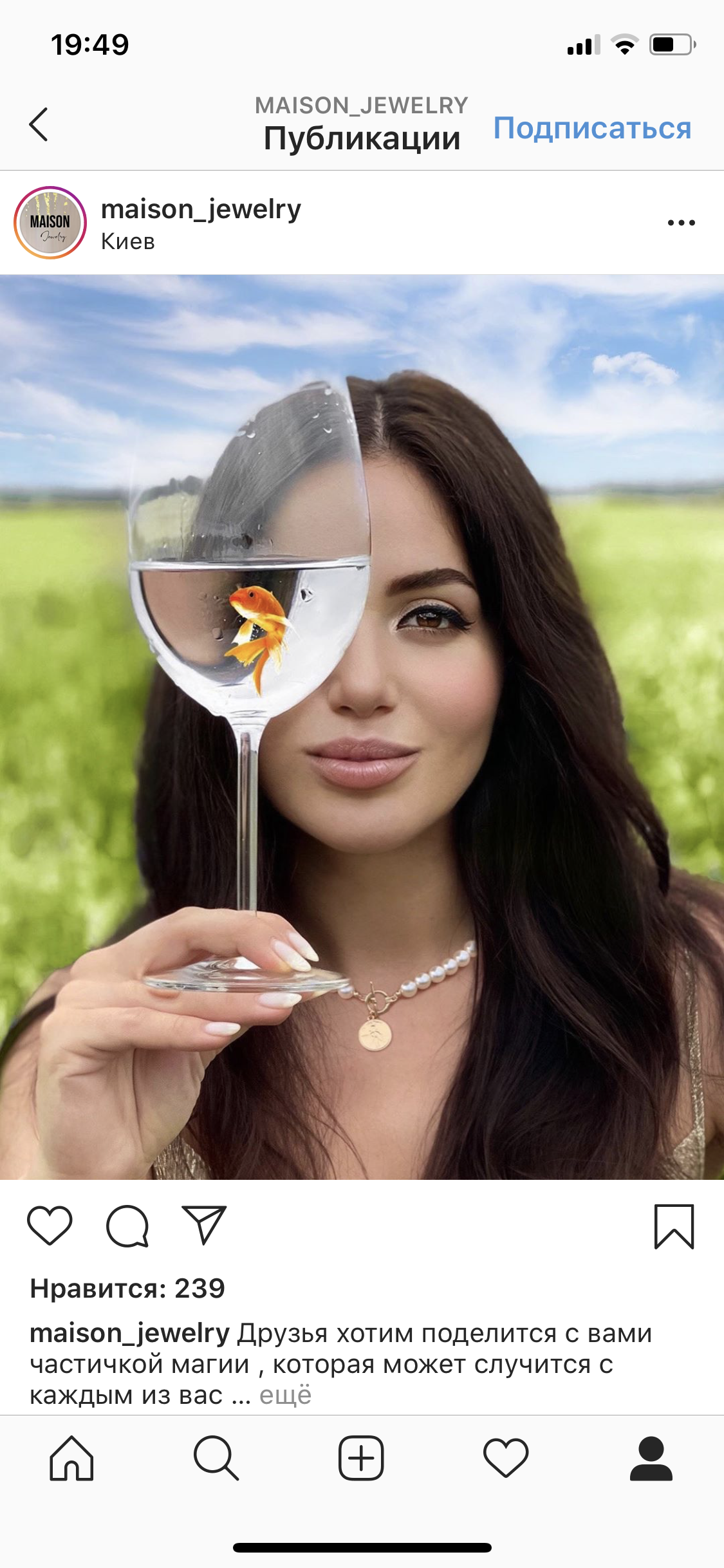 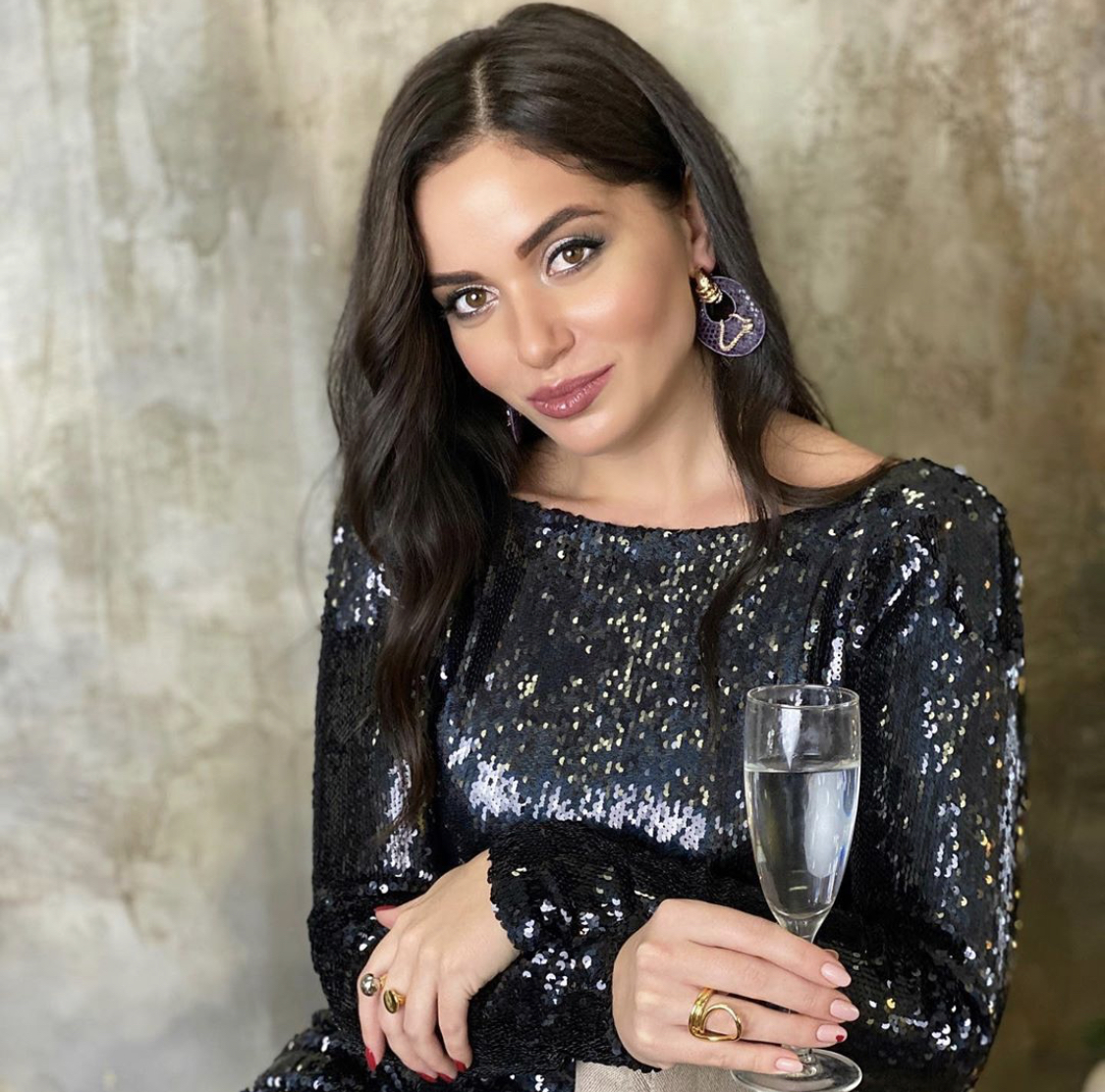 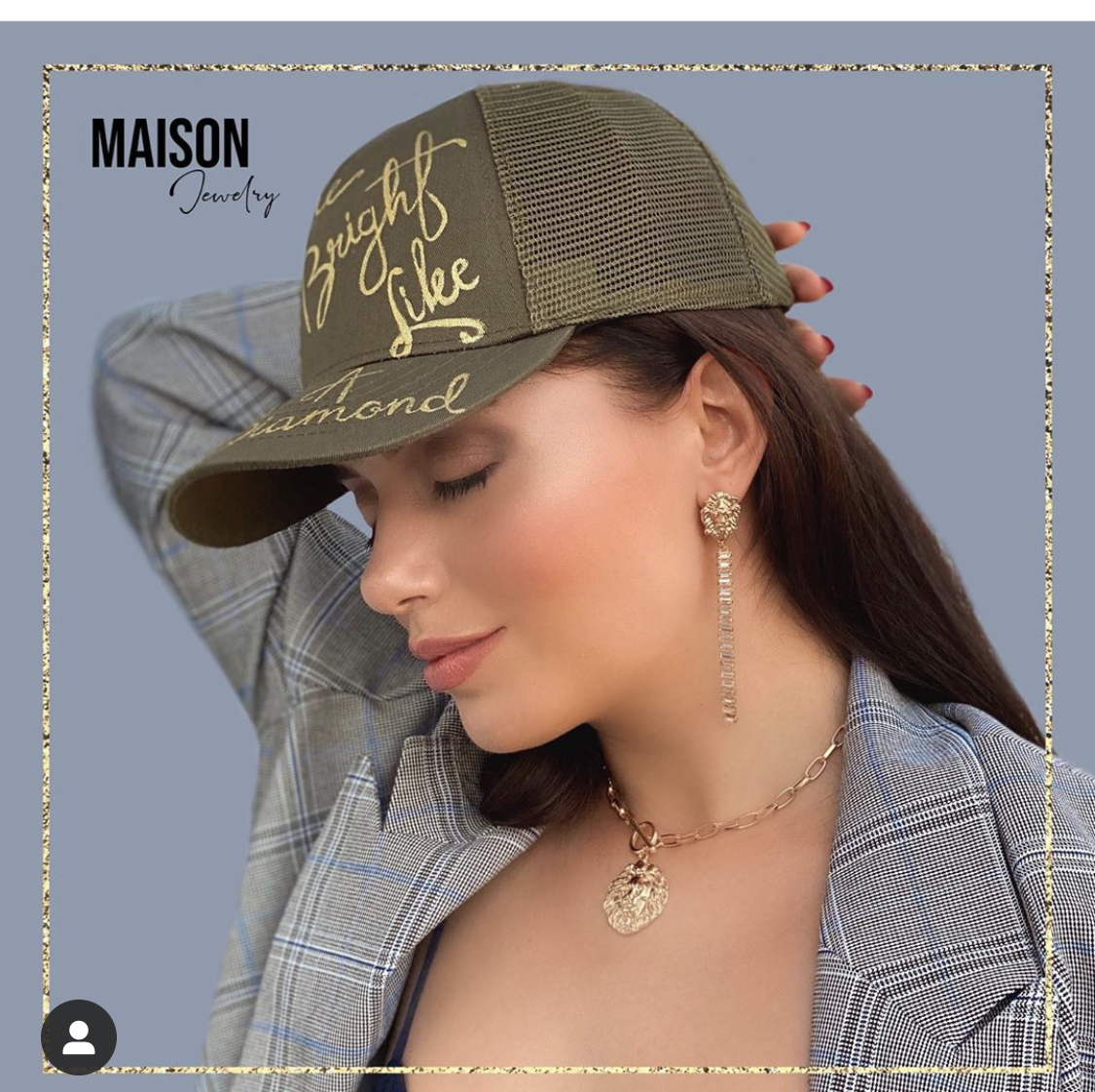 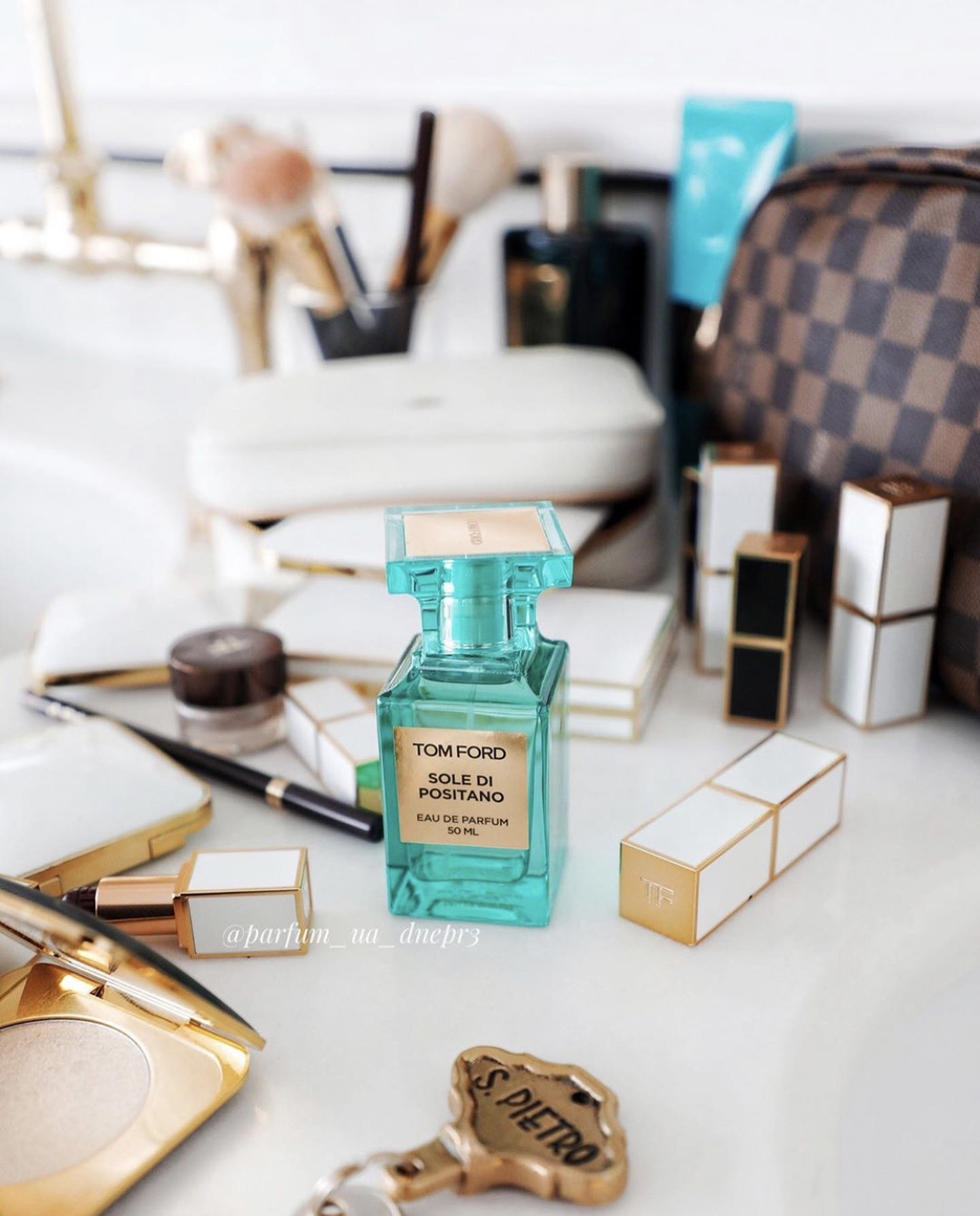 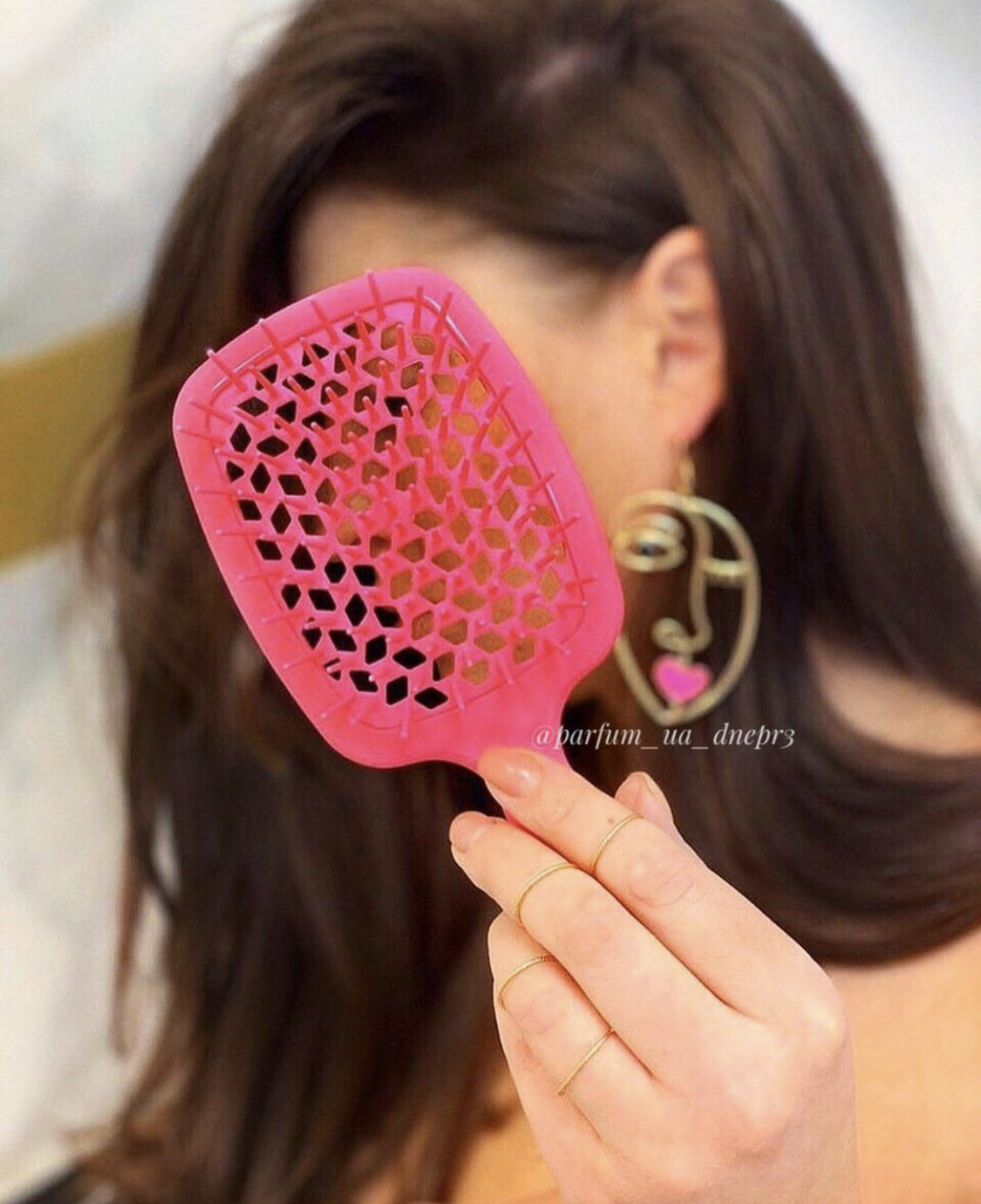 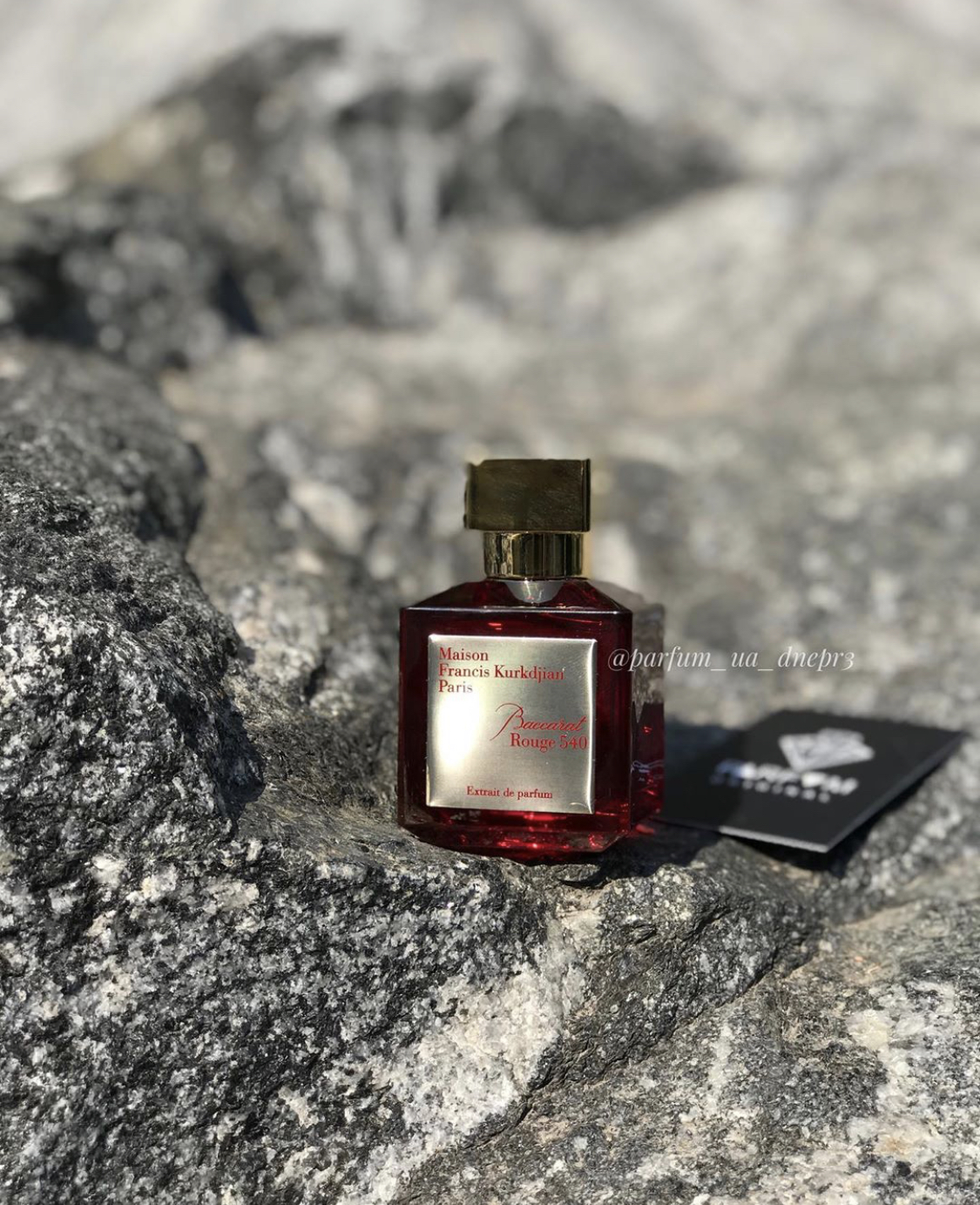 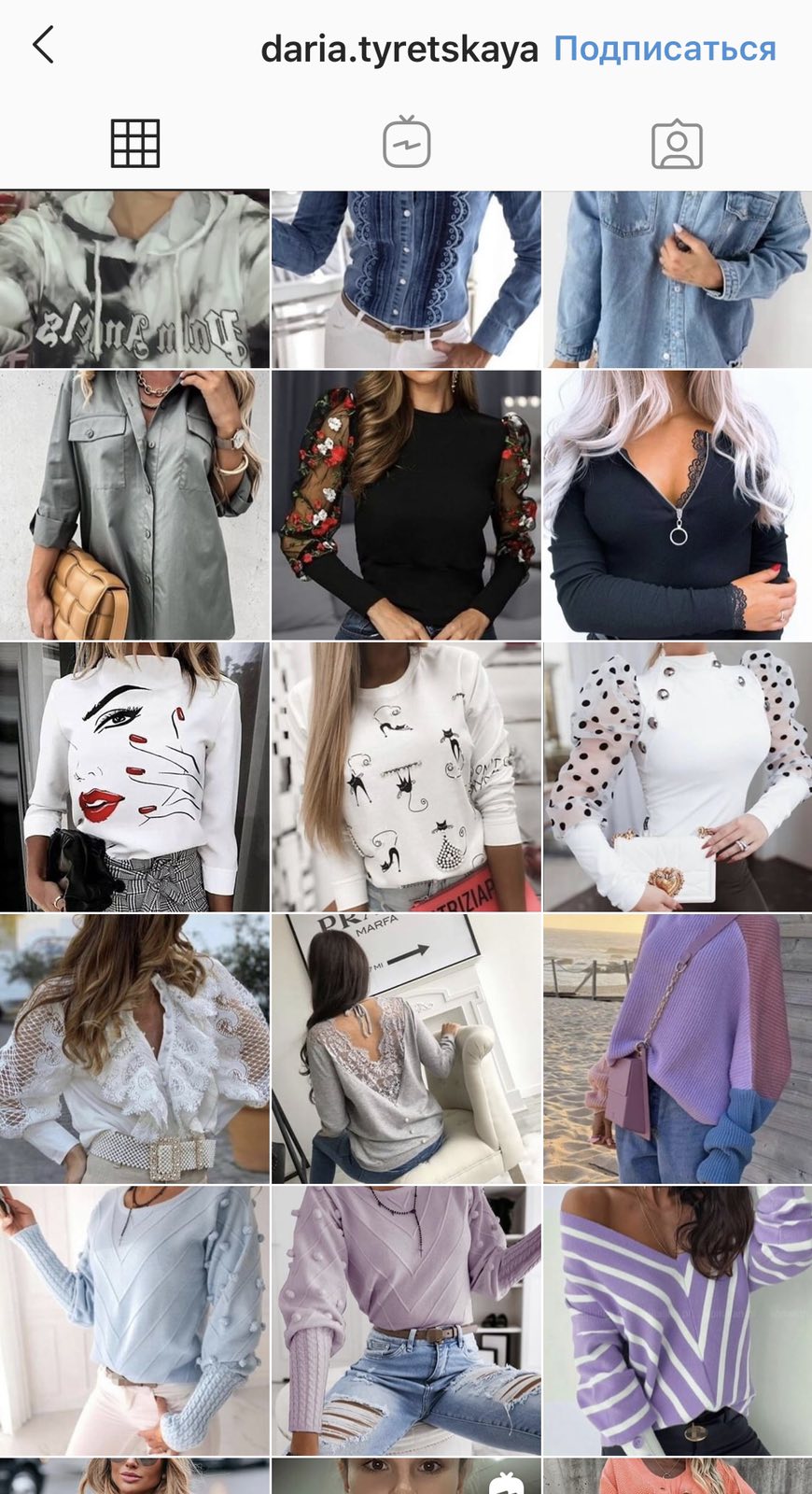 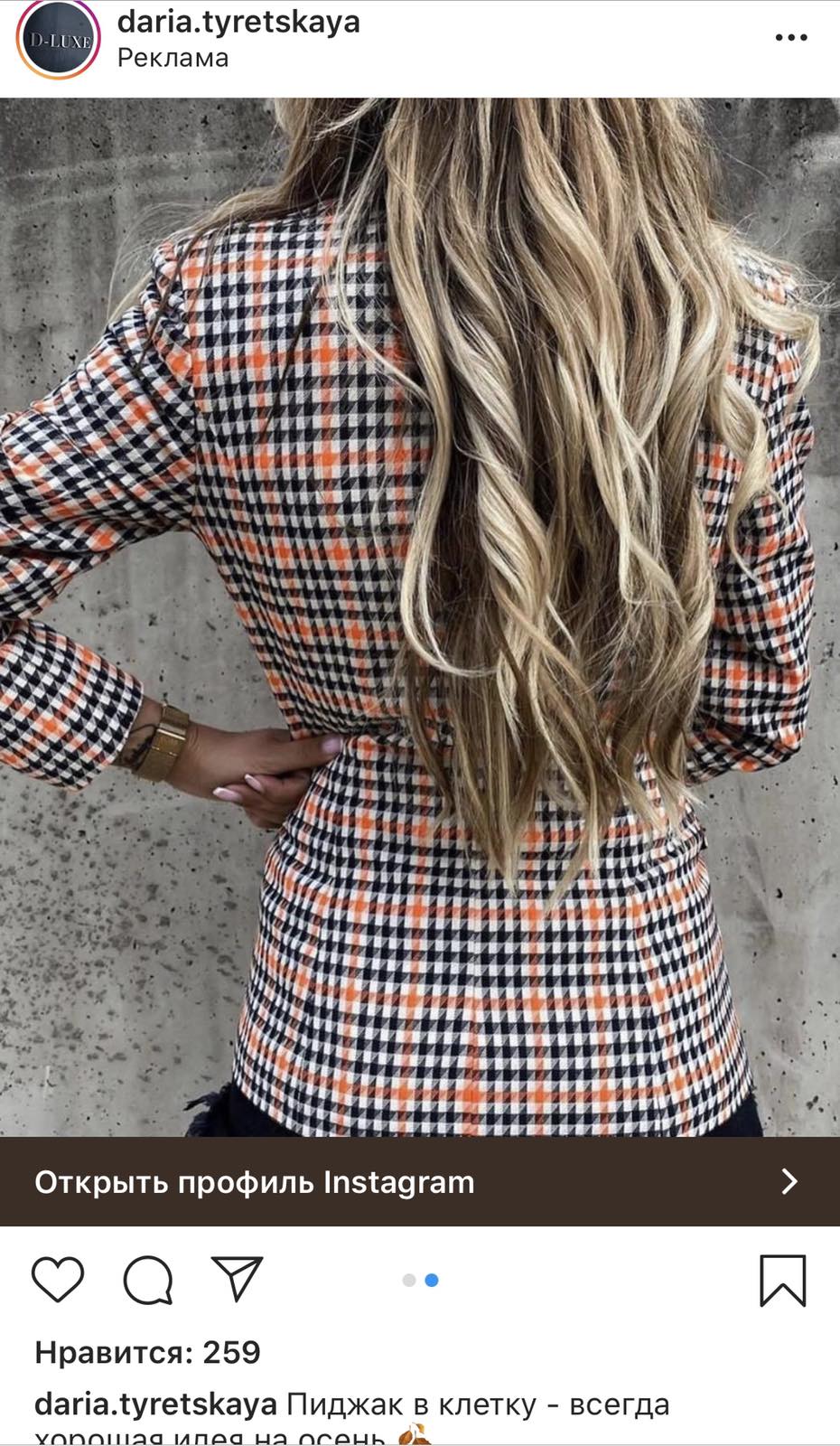 Що таке контент-план і навіщо він потрібен
Контент-план для соц.мереж – це складений заздалегідь на певний час чіткий графік публікацій. 

Вирішує питання:

Правильно організувати процес маркетингу. 
Проводити знижку до певних подій, сезонності тощо.

Легше орієнтуватися у виборі теми. 
Чітко вибудувати послідовність публікацій. 
Не забути про важливі дати. 
Готувати матеріали та фото для постів завчасно. 
Швидше проводити аналіз ефективності публікацій.
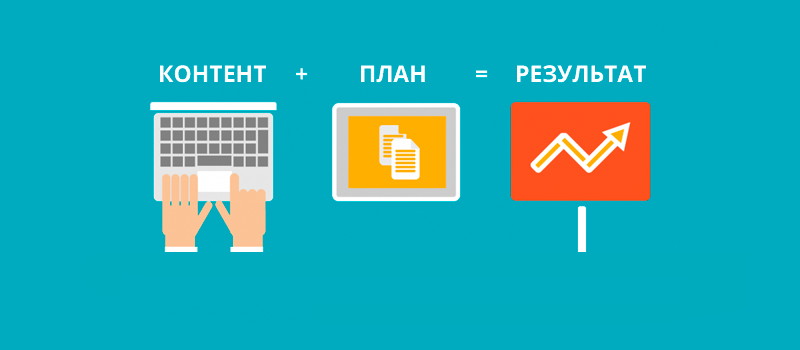 Конкуренти у соціальних мережах – це пабліки або сторінки, які просувають аналогічні товари або надають аналогічні послуги з використанням функцій соціальних мереж
Як шукати конкурентів:
За пошуком
За хештегами
За ключовими словами
За рекомендаціями
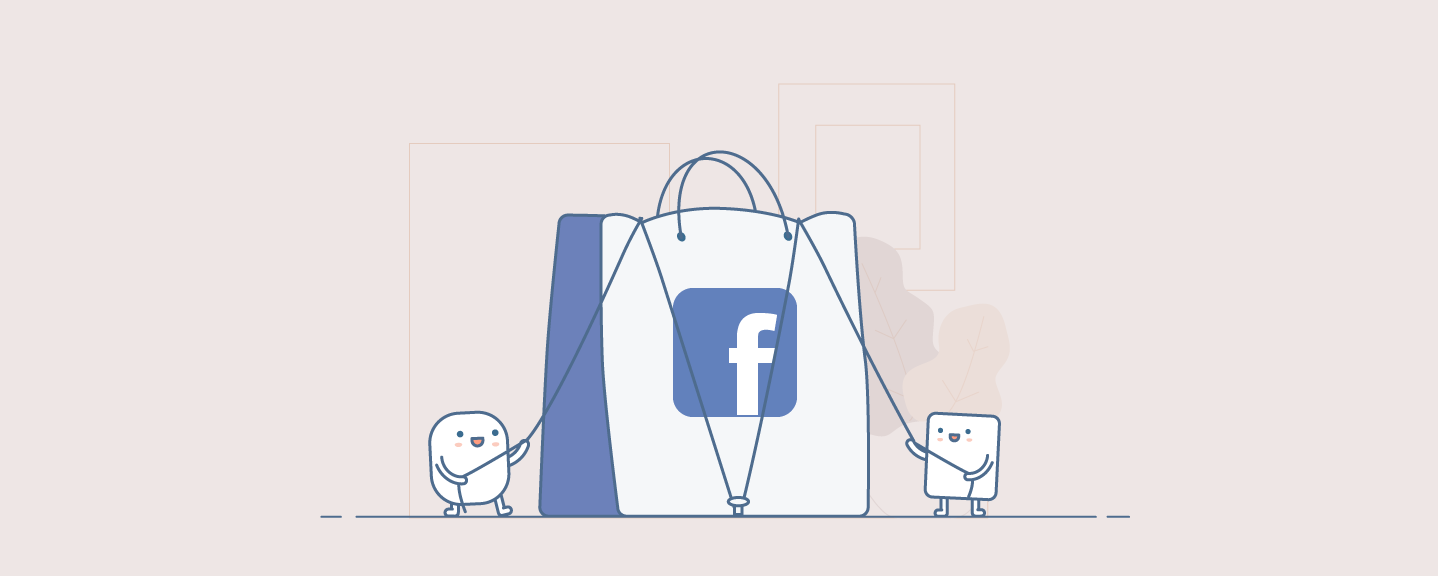 Часто ведеться пошук персоналу через соціальні мережі - ваша сторінка має продавати вас як фахівця/спеціаліста:
Професійний контент
Пости
Через власний контент показати сильні сторони
Хобі
Цитувати новини
Цитувати фахівців
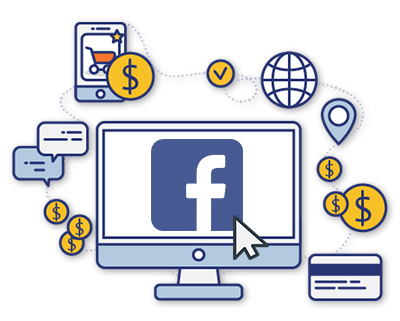 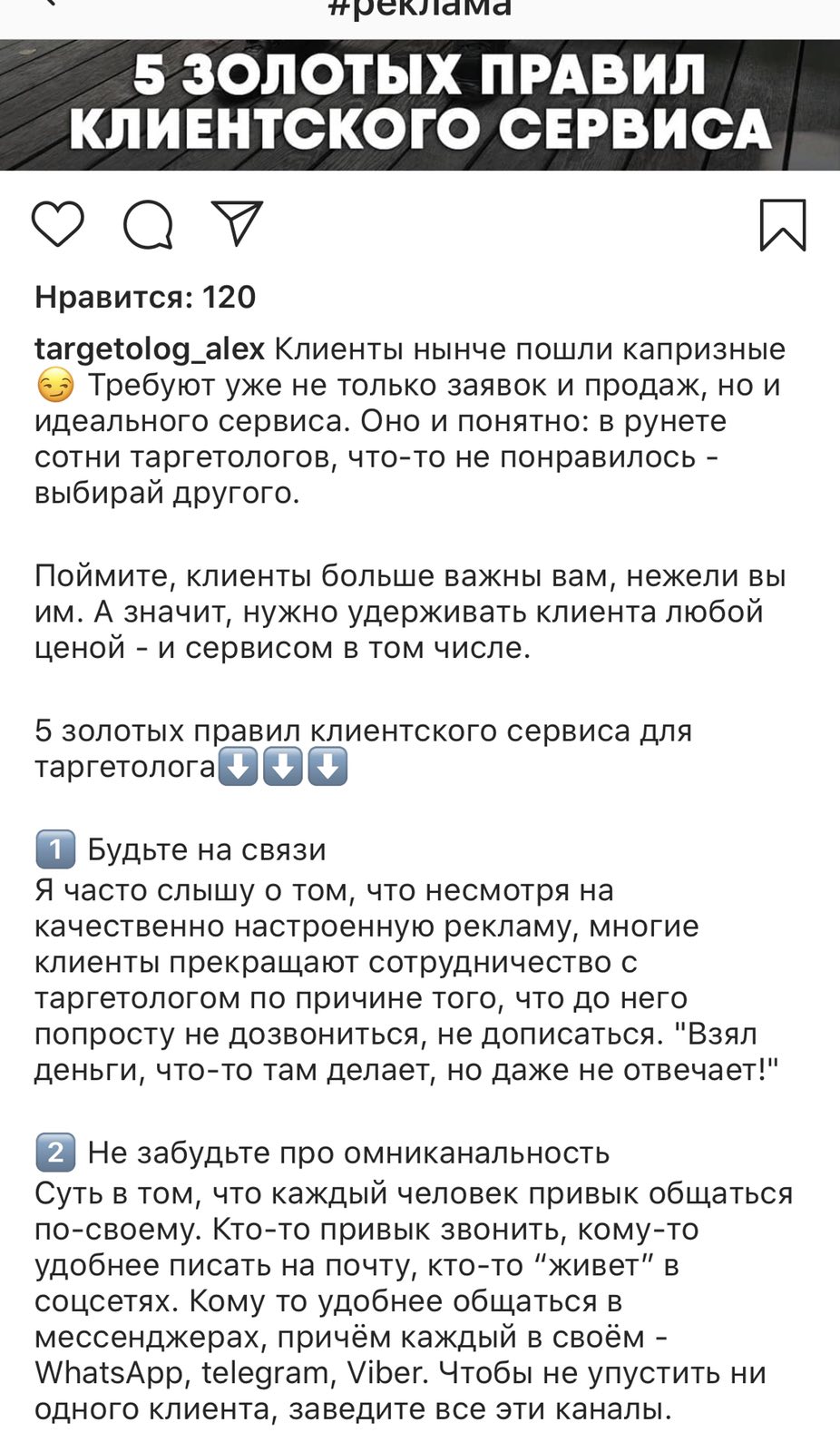 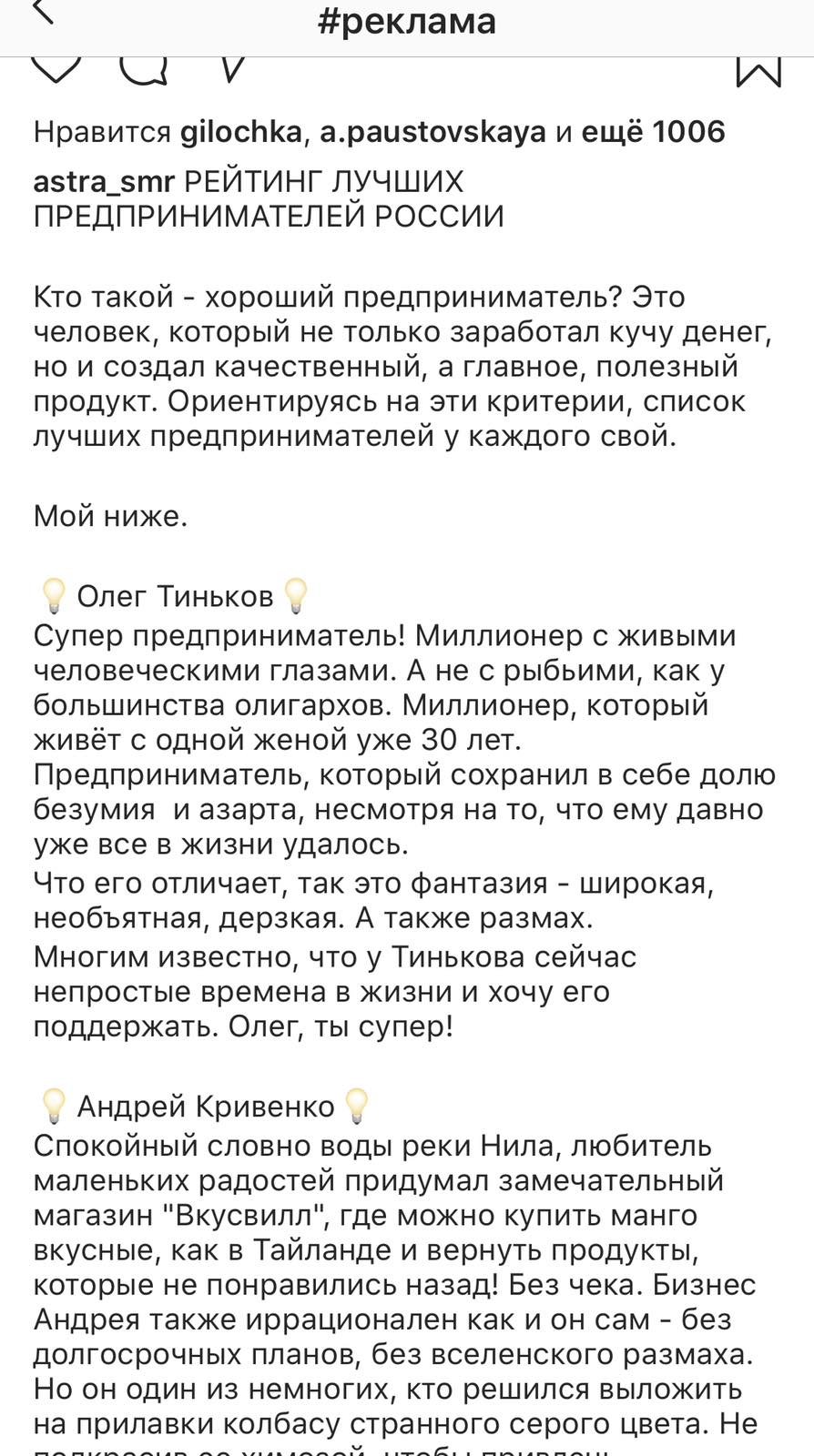 Етапи просування себе як спеціаліста
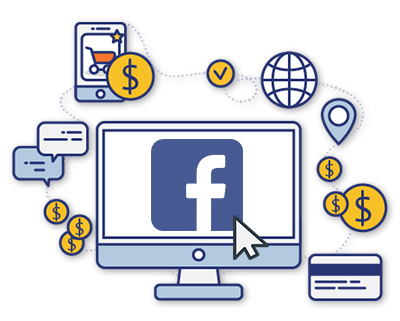 Створення сторінки
Наповнення сторінки постами, фото та відео, що розкаже про ідею вашого блогу.
Запрошувати підписників
Бути в темі свого блогу
Надсилати запрошення у повідомлення з інформацією про послуги які ви пропонуєте
Щодня знімати (прокручувати) історії (сторіз)
Демонструвати досягнення (Наприклад спеціаліст з таргетингу має показати якість в роботі показати, що він  не зливає бюджет і збільшує продажі (підписників). Привести докази результатів роботи.
У професійному пабліку-магазині
Інформація про товар послугу: повний опис, демонстрація, функціонал, переваги…
Результати роботи
Систематичні знижки, акції, сезонний розпродаж
Ціни, бонуси, сертифікати.
Цікаві факти у сфері вашої діяльності
Копіайтинг
Ефект (до/після, демонстрація на моделі)
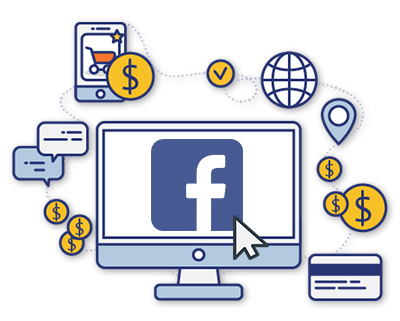 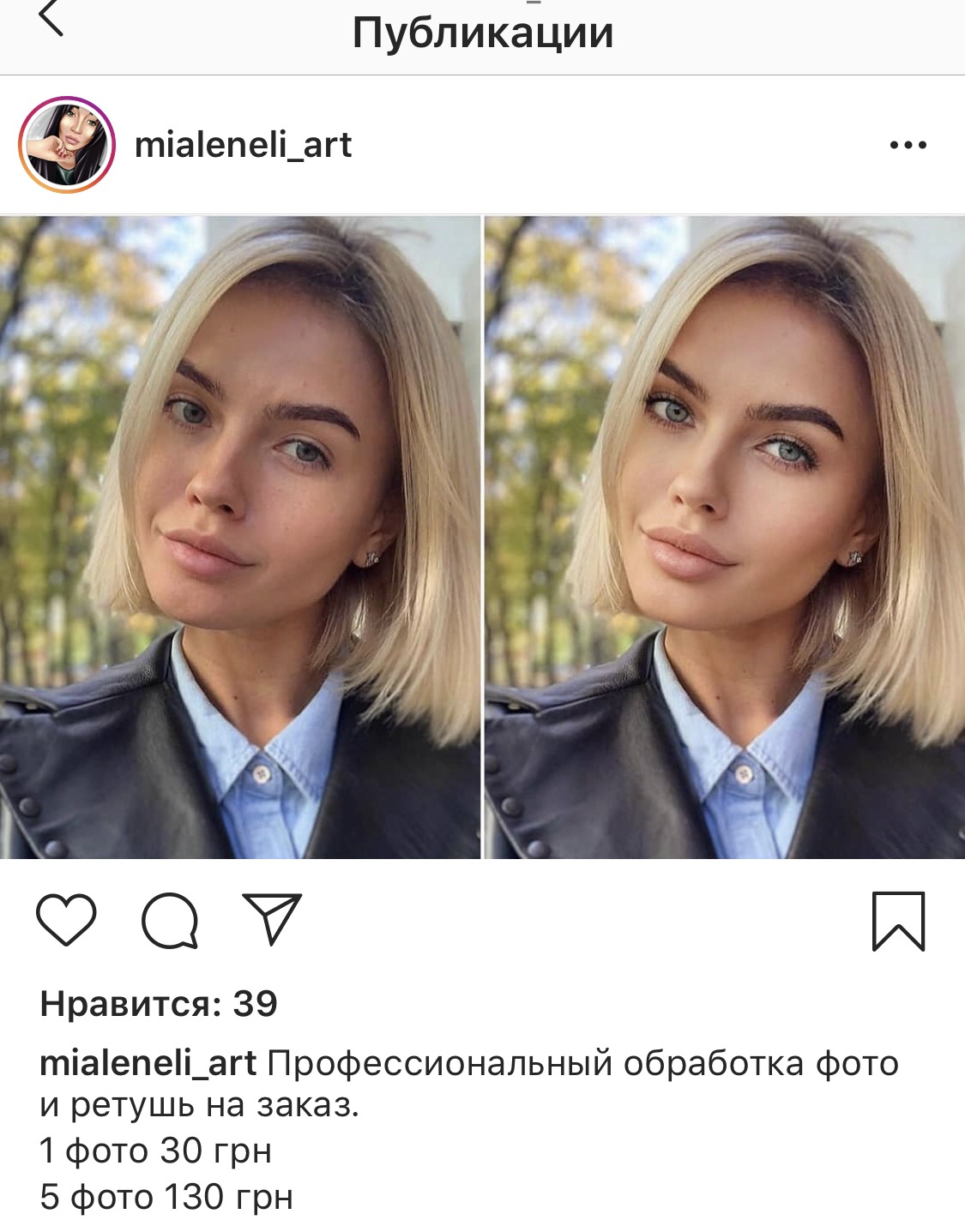 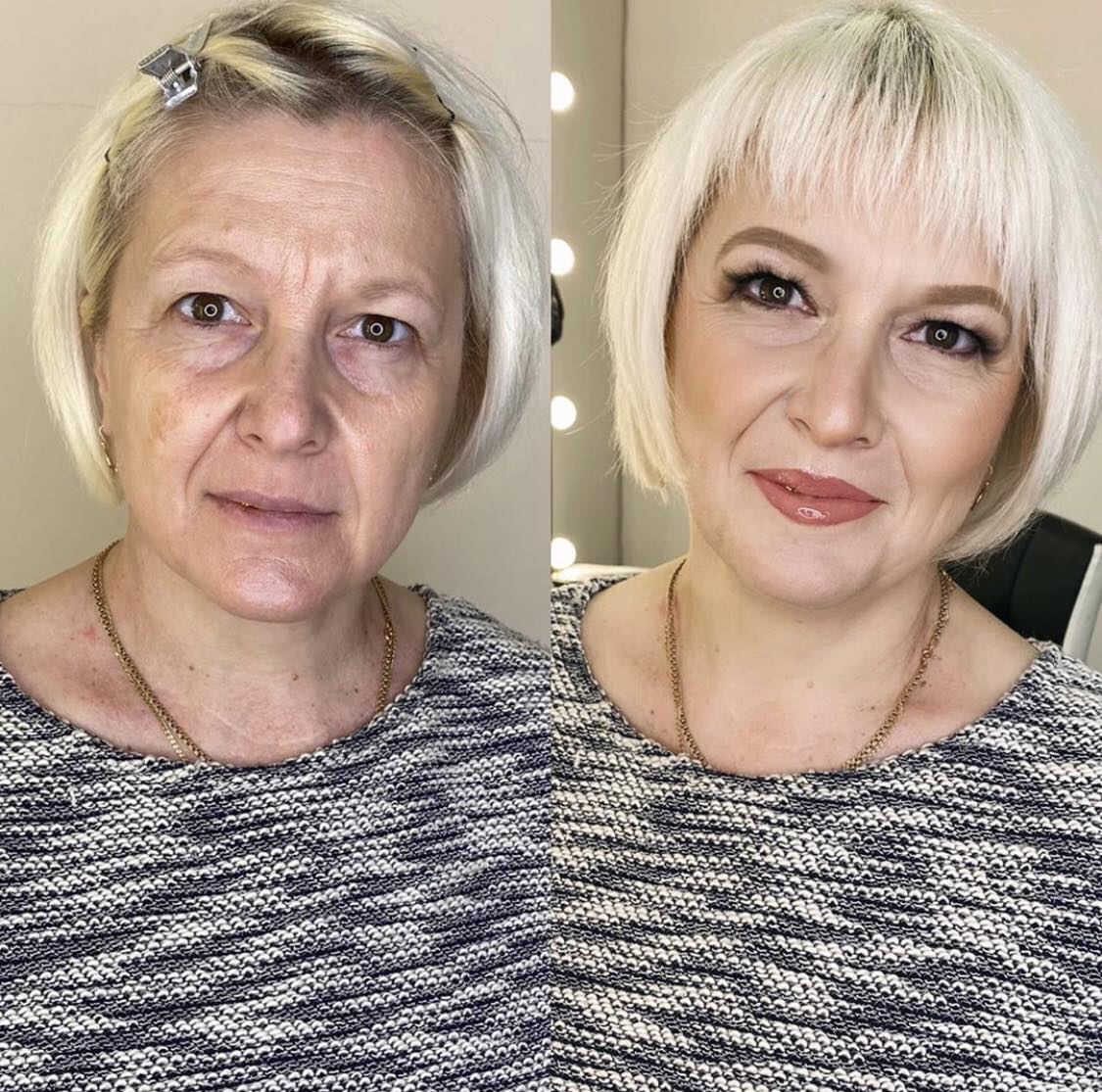 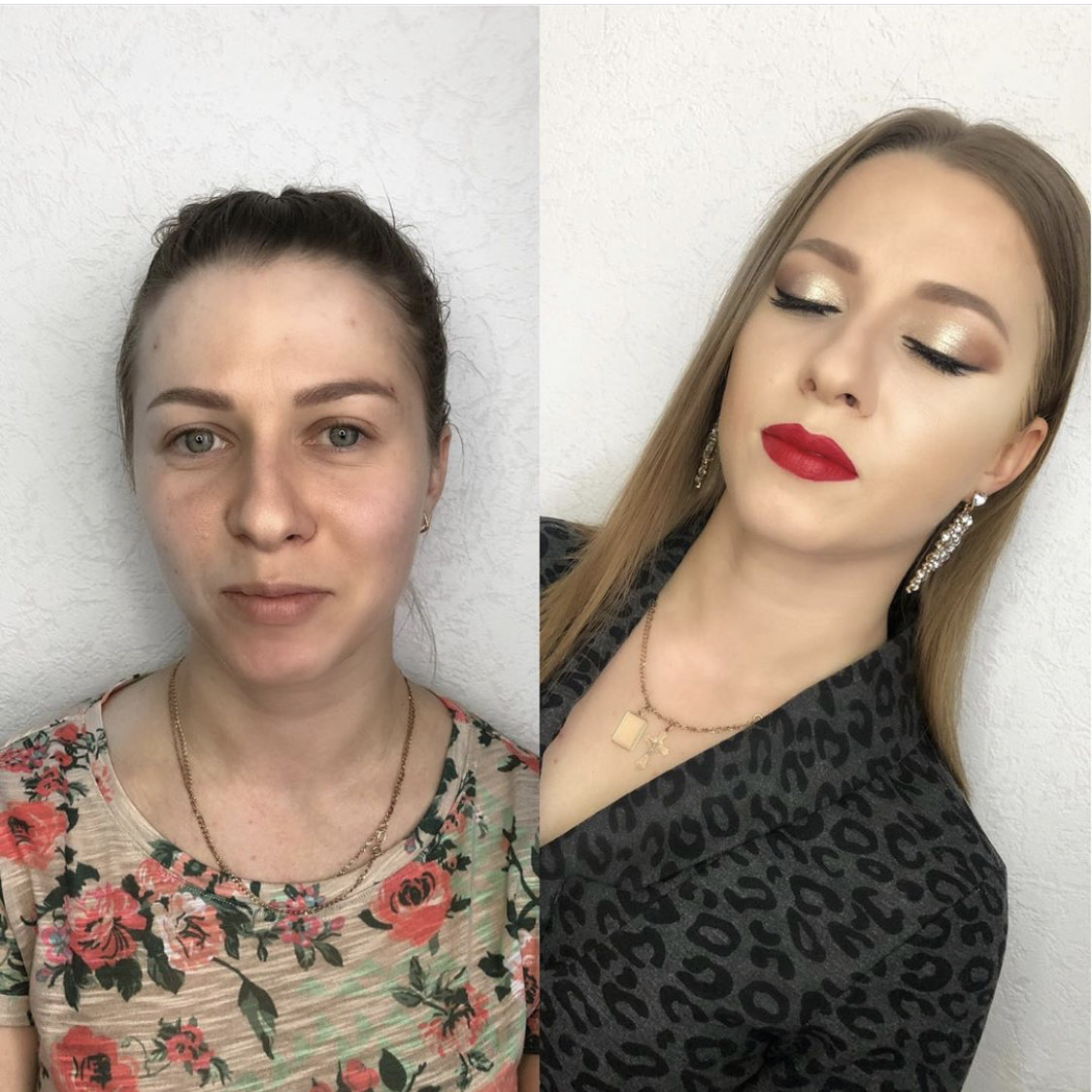 Бути в темі
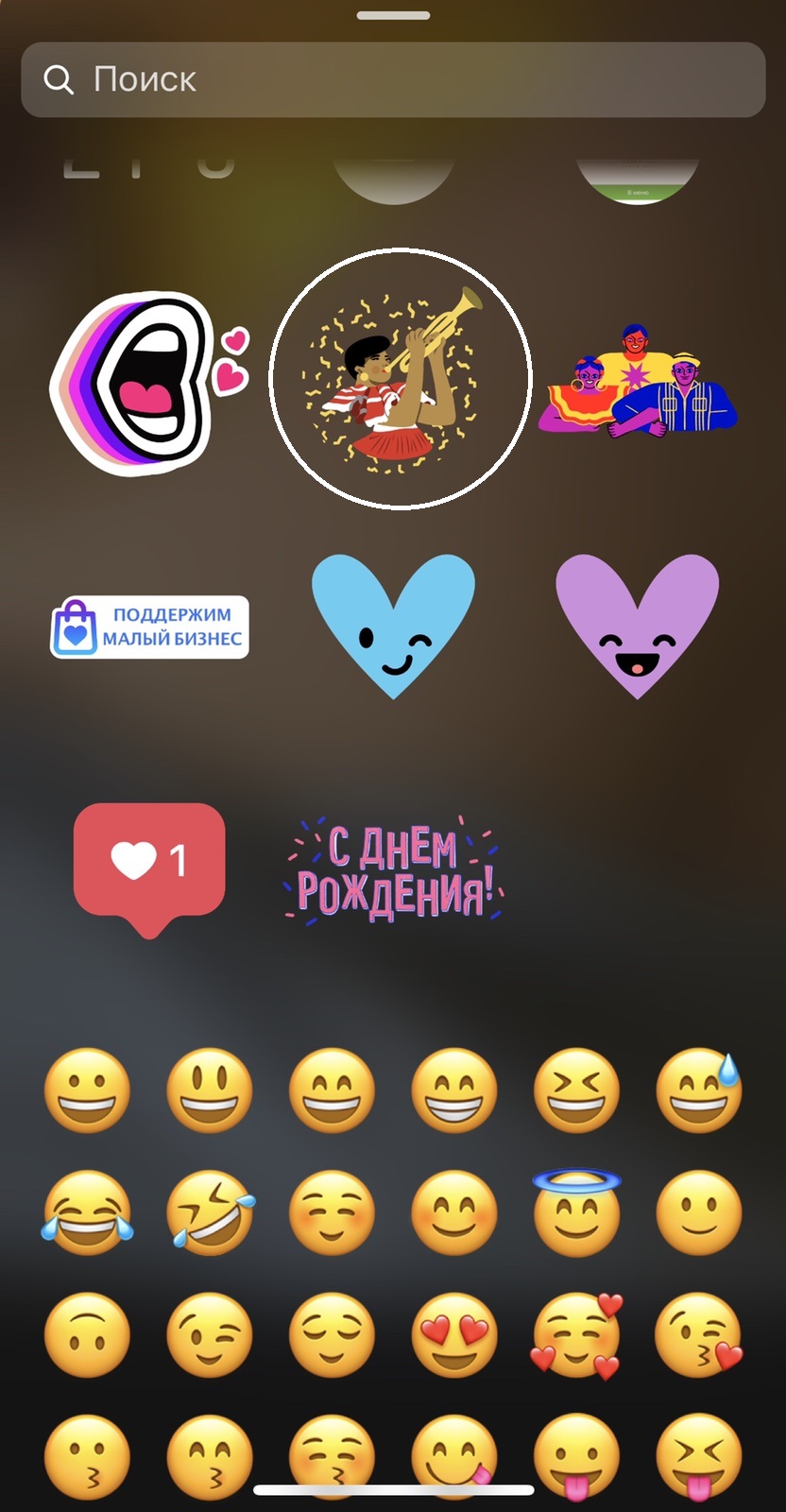 Аналізувати, наприклад, провідні блоги, фішки, стратегії, кейси новинки і розповісти або протестувати їх в своєму акаунті.
Впроваджувати новинки на свій акаунт, адже в соціальних мережах кожен бажає виділитись.




Чим можу бути корисним: 
написати пост про себе (товар) та його користь.
Спам.
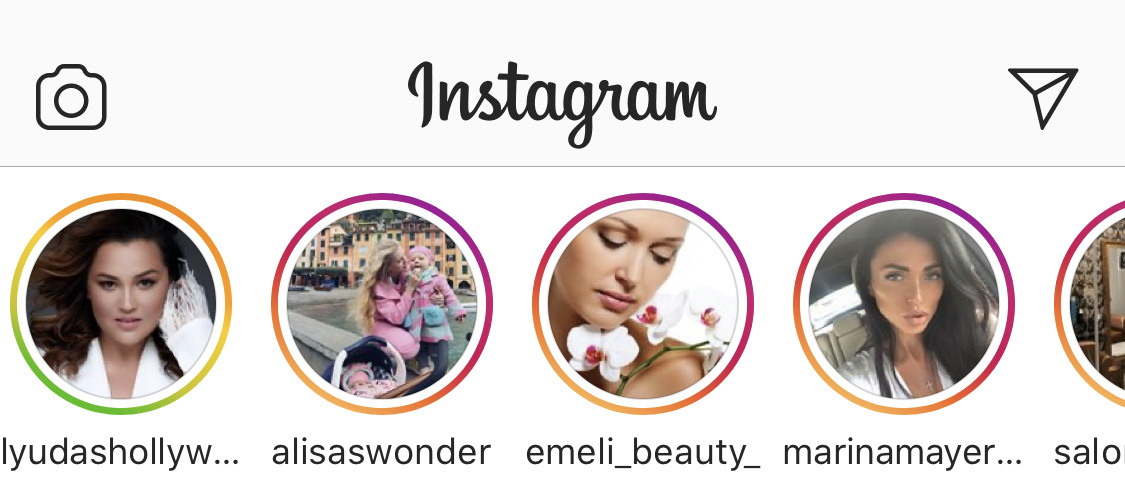 Якого кольору сукня?
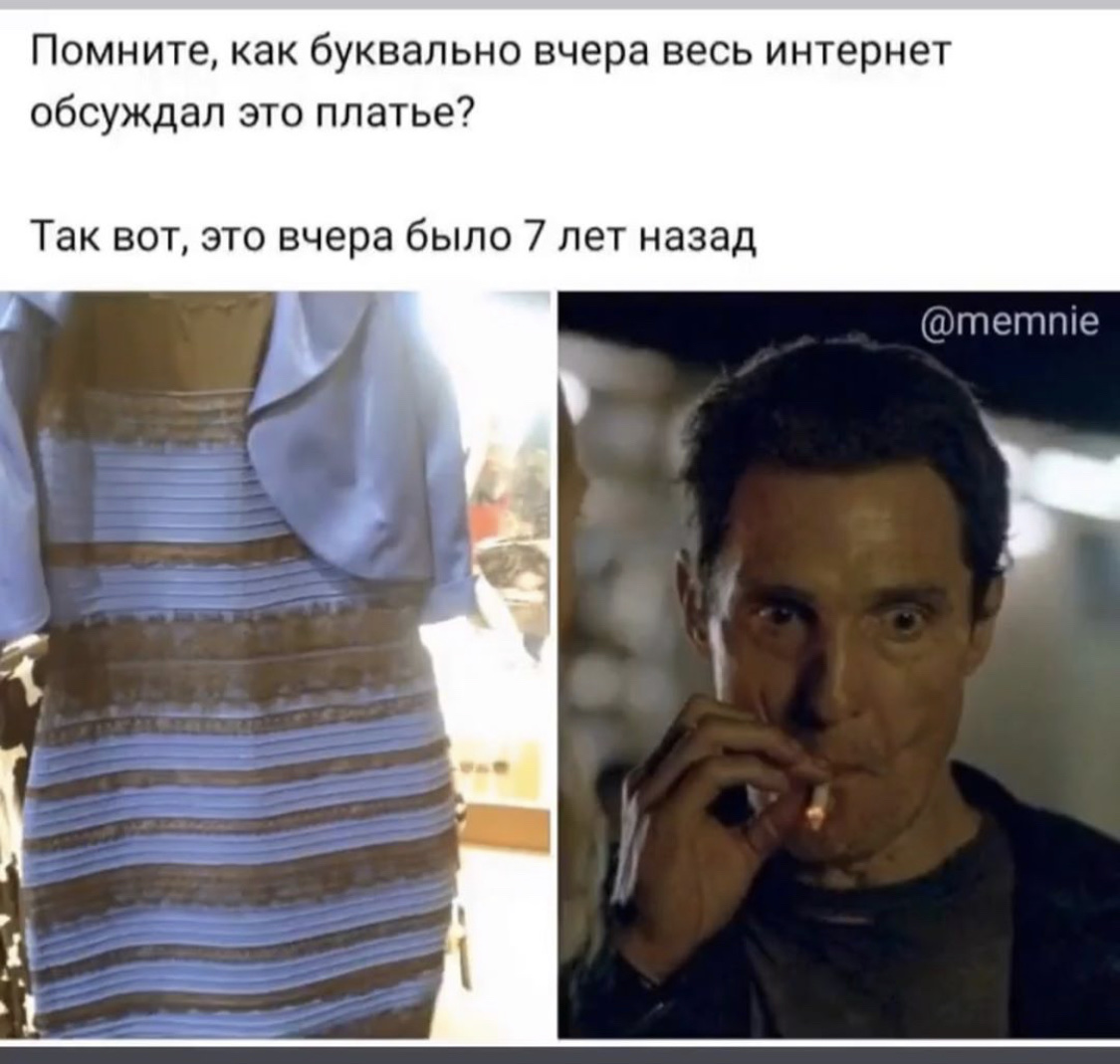 Для привабливого контенту ефективним інструментом є «проблема» і бажано шляхи її вирішення
Вказати на проблему та методи її вирішення
Привести приклад про те, що в соціальних мережах є багато псевдо-спеціалістів , які обіцяють привести клієнтів, збільшити продажі тощо, розкрутити бізнес, але в результаті замовник цього не отримує, я пропоную дійсно результативні послуги, я працював з відомими …… я навчався у практикуючих маркетологів…… результати моїх робіт та відгуки ви можете побачити перейшовши за посиланням… (сторінка)
Вказати на проблему та методи її вирішення
Постійно не вистачає грошей?! Ти мама в декреті, студент, який не має часту на офіційне працевлаштування, працюєш офіційно, але шукаєш додатковий заробіток – тоді тобі до нас! Витрачай всього 2 години щодня і отримуй…. грн на власні потреби і ні в чому собі не відмовляй. Прямо зараз переходь на сторінку і став + під цим постом, щоб дізнатися більше (сторінка)
Вказати на проблему та методи її вирішення
Ти весь час хочеш відкладати кошти на «мрію», але відкладати не виходить або ти постійно витрачаєш відкладені кошти і «мрія» віддаляється від тебе…((
Ми пропонуємо вигідні вклади на депозитні рахунки з мінімальним ризиком та приємними бонусами.
Ти можеш відслідковувати всі операції у власному кабінеті.
Вже через рік ти зможеш отримати свої відкладені кошти та відсотки і здійснити свою мрію.
Владай більше – отримай більше!
Інформація на сторінці F/// (сторінка)
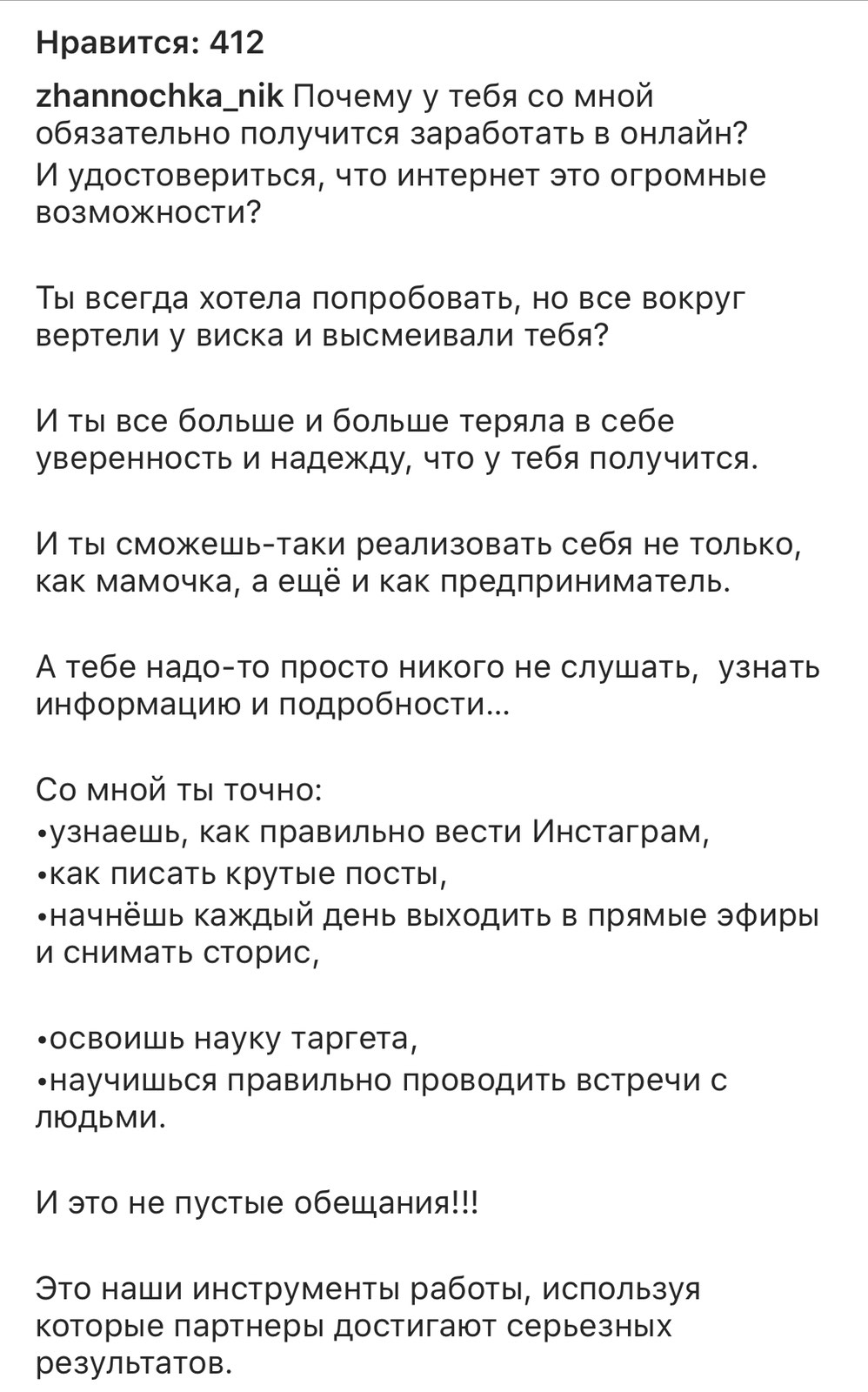 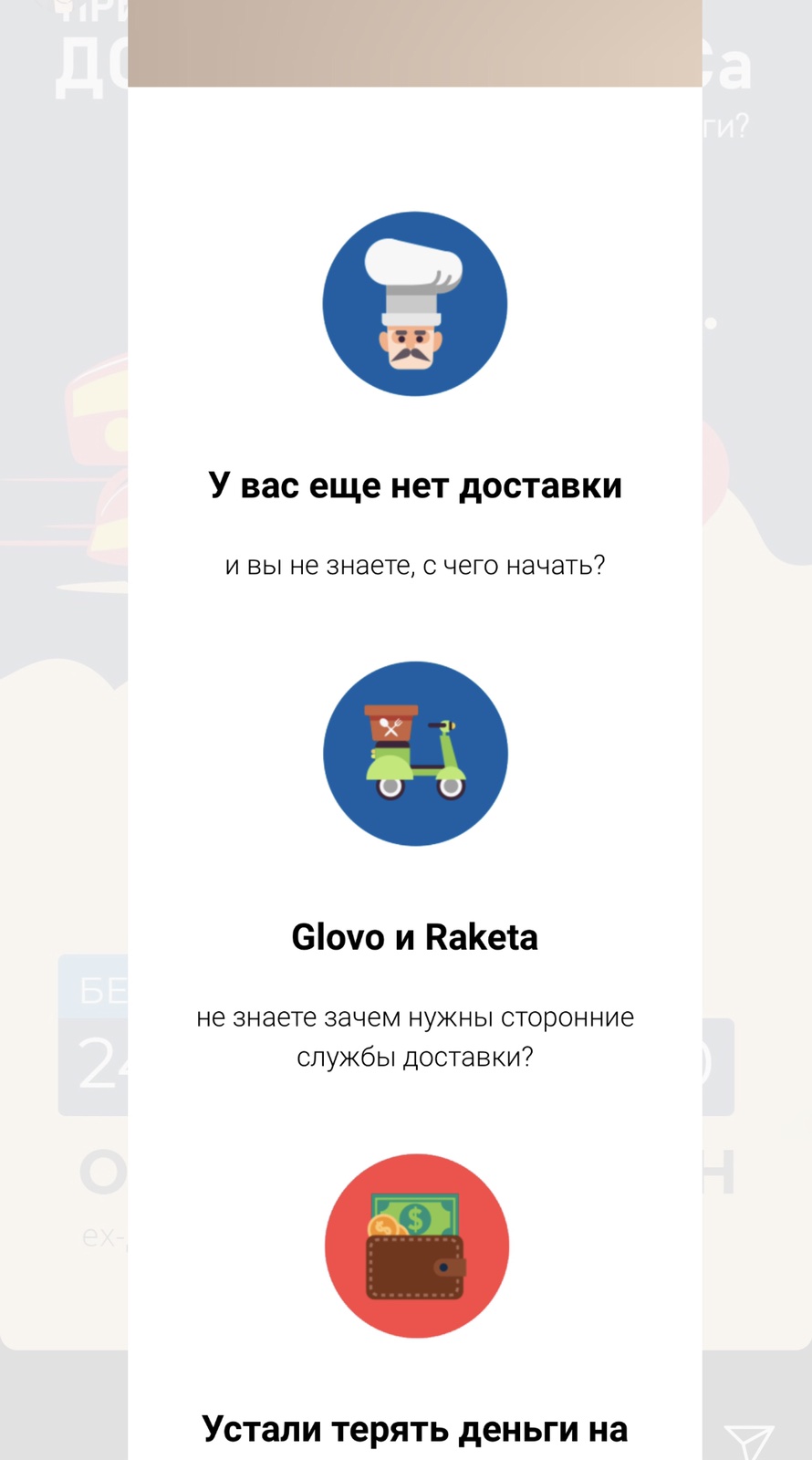 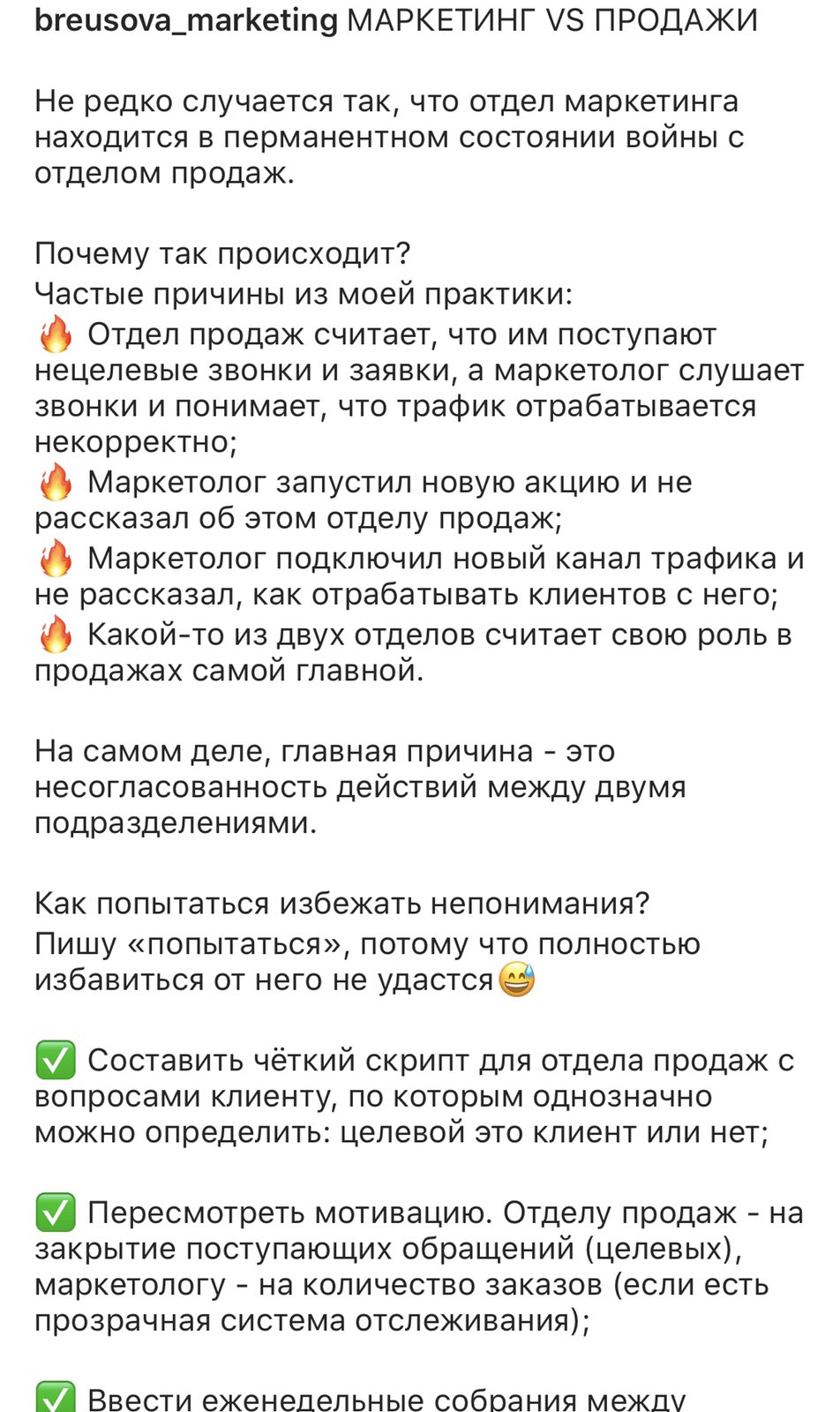 ПРИКЛАД СПЕЦІАЛІСТА З ІНТЕРНЕТ МАРКЕТИНГУ, який просуває себе як фахівця
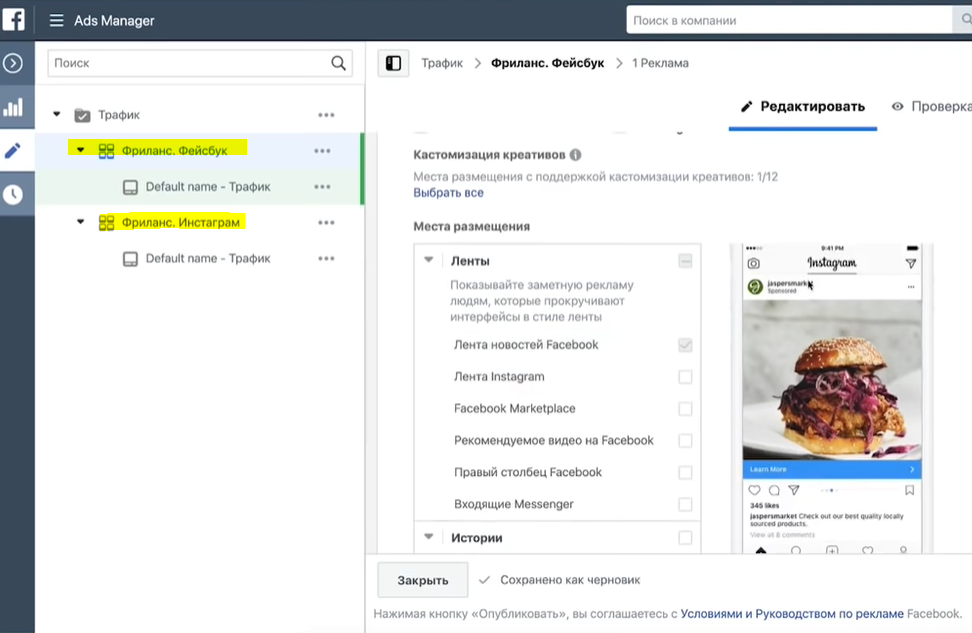 Сьогодні для потенційних клієнтів є важливим аналізувати (ціни, якість), купувати не спонтанно, отримувати супровідні бонуси, детальну інформацію, мати вигоду
Варто наголошувати та зазначити, що ви кваліфікаційний працівник і знаєте, що одна й та сама реклама може не діяти на один і той самий бізнес вказуєте обов'язково на проблему яку ви можете вирішити.
Вказуєте, що ви як Спеціаліст вмієте компетентно підібрати вид реклами і цільову аудиторію для ефективного просування товару (пабліку)
Вказуєте, що ви вже налаштували рекламу 20-ти (зазначаєте показники в цифрах) компаніям, які сьогодні успішно просувають свої пабліки і товари в соц. мережах 
Пропонуєте провести безкоштовний аудит пабліку, або розбір сторінки у соц. мережах і розказати про перспективи розкрутки, якщо цікаво - поставте плюс (проголосуйте в опитуванні…) – вказуєте, що не треба відразу платити ….безкоштовна консультація - таким чином справляєте позитивне враження до себе
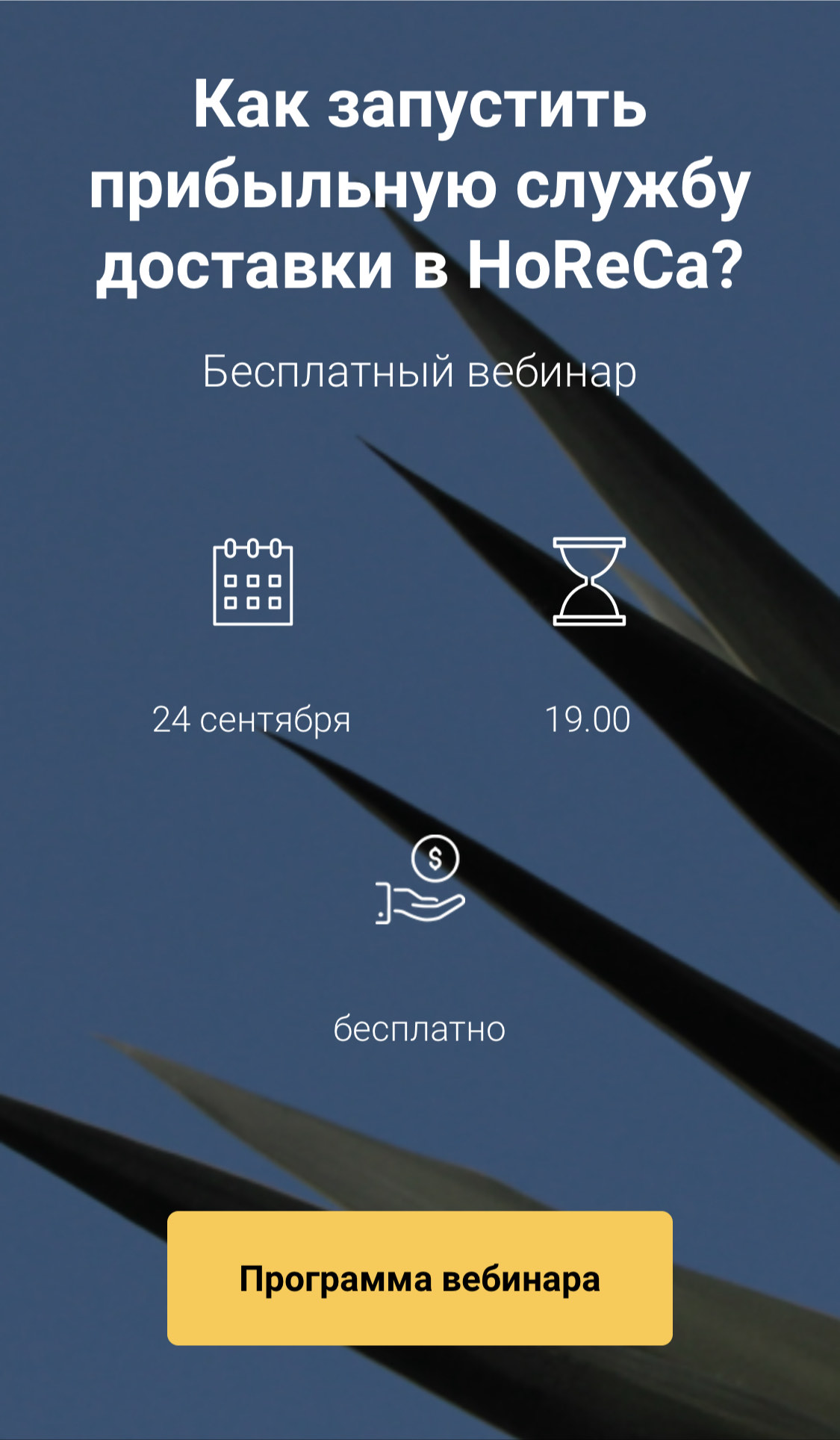 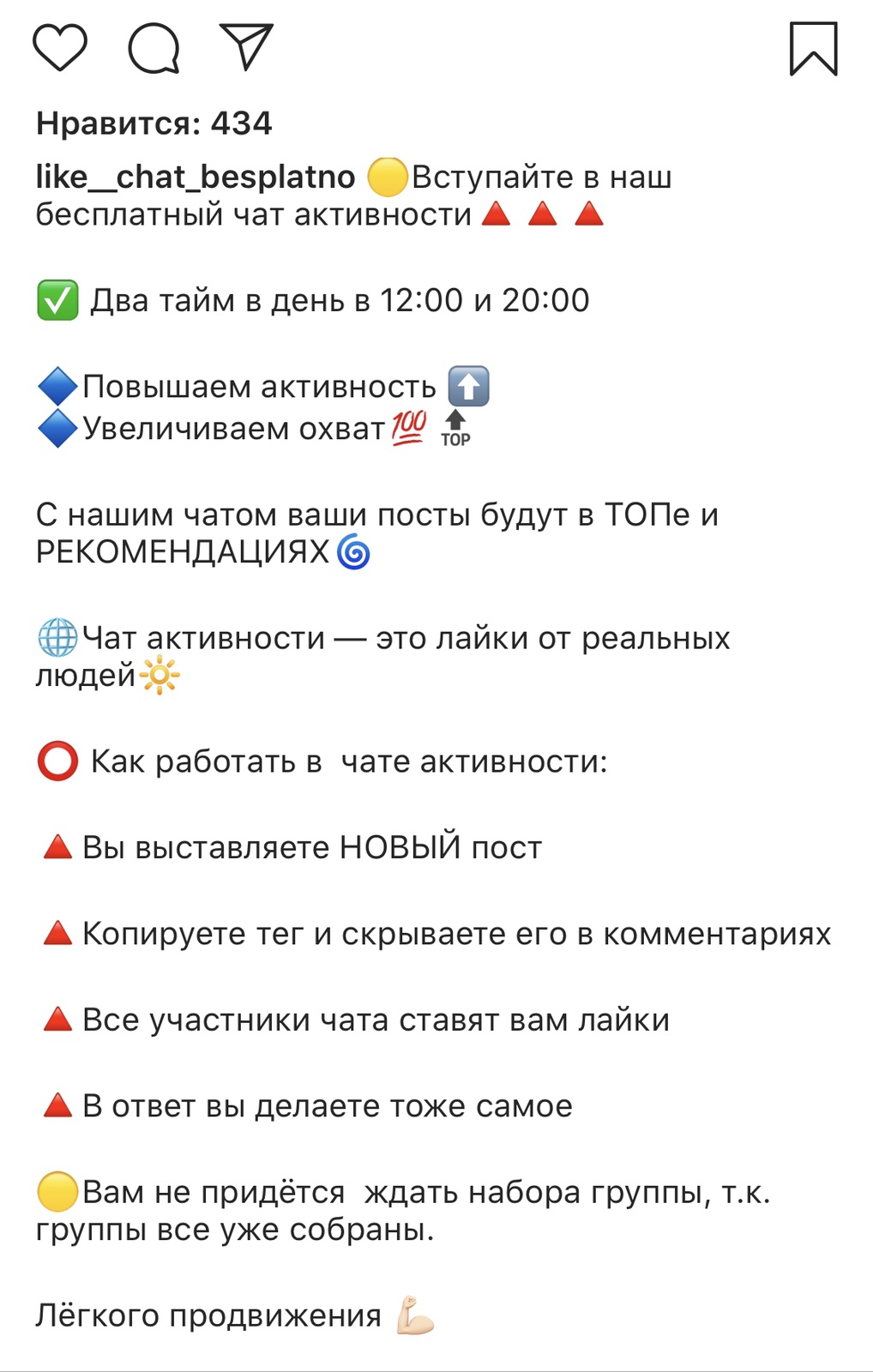 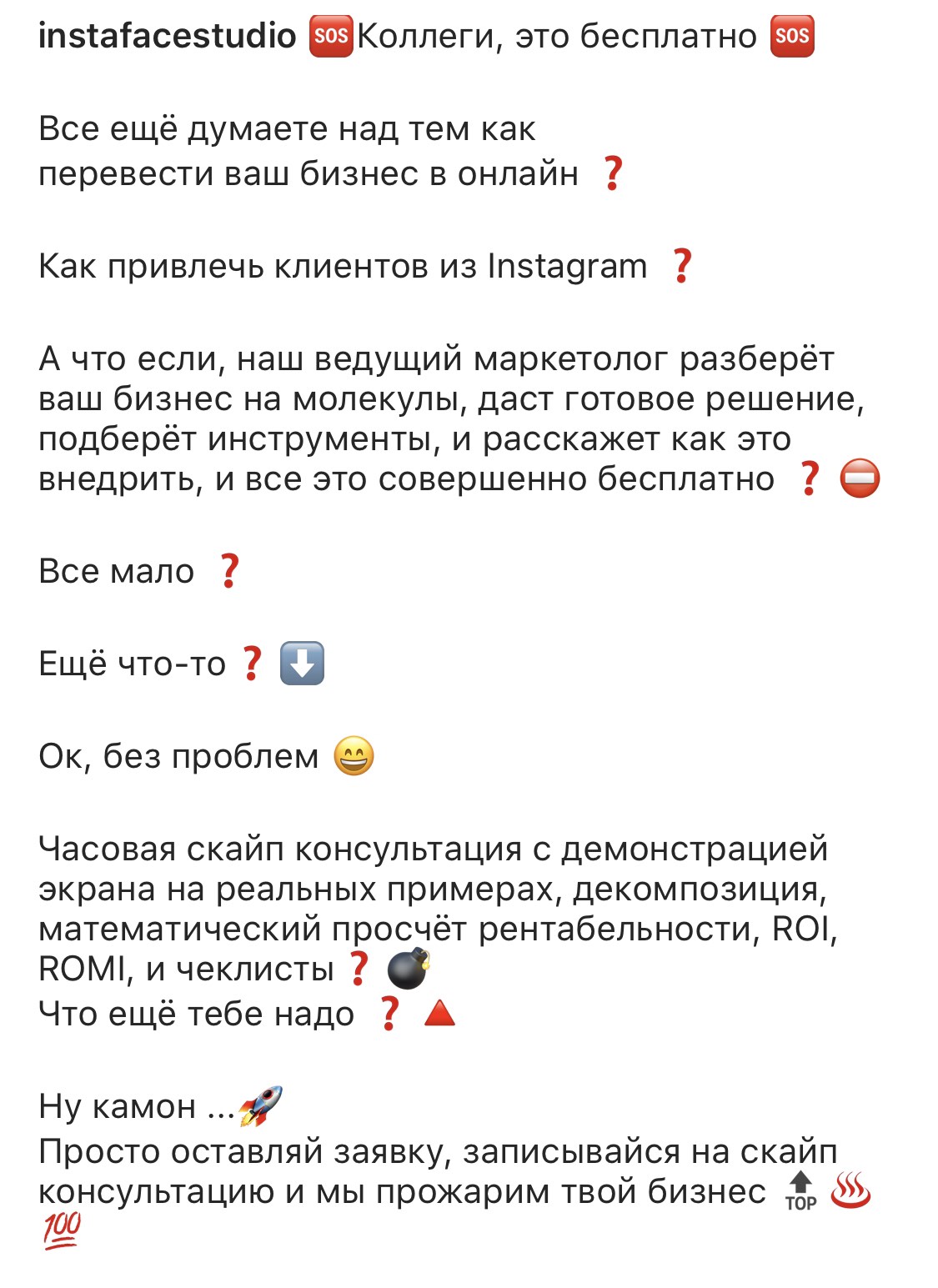 Приваблення аудиторії
Ви створили і наповнили свою сторінку, розсилаєте систематично рекламу і знімаєте сторіз, щоб щодня інформаувати своїх підписників про свою діяльність – але клієнтів немає – що робити?
В соціальних мережах надзвичайно 
висока конкуренція
Як виділитись?
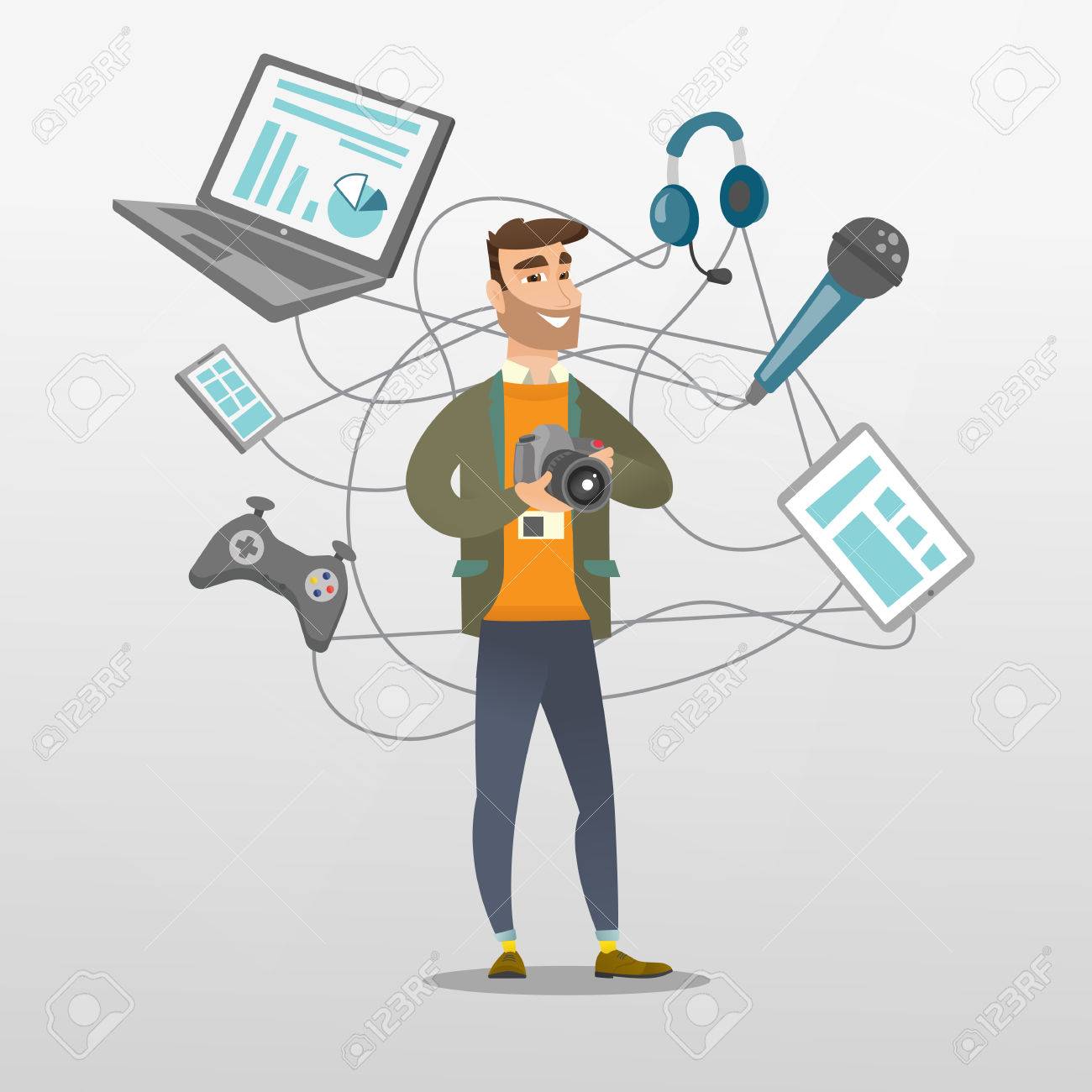 Виділятися!
Через популярність
Через особливості
Через незвичайність
Через переваги та недоліки
Як виділитись і просунути свій акаунт – як знайти клієнтів безкоштовно
Блогери
Колаборація
Обмін рекламою 
Реклама
Участь у обговореннях, блогах    
Лайки на сторінках потенційних клієнтів
Коментарі на сторінках потенційних клієнтів   
Пошук по тегам та геолокації
Лайктайм
SFS – скріншот від блогерів
Вхід і візуальний аналіз вашого контенту
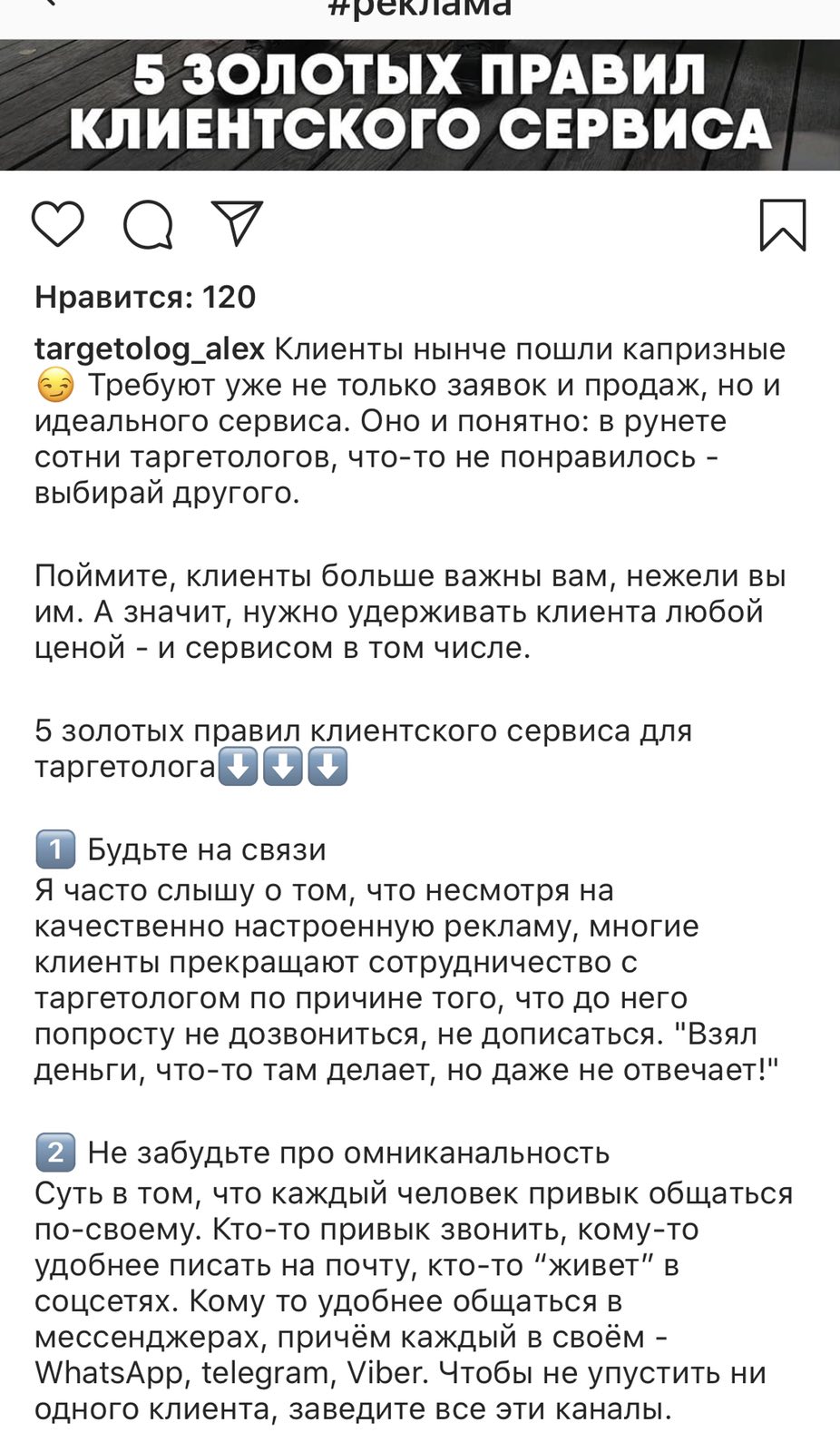 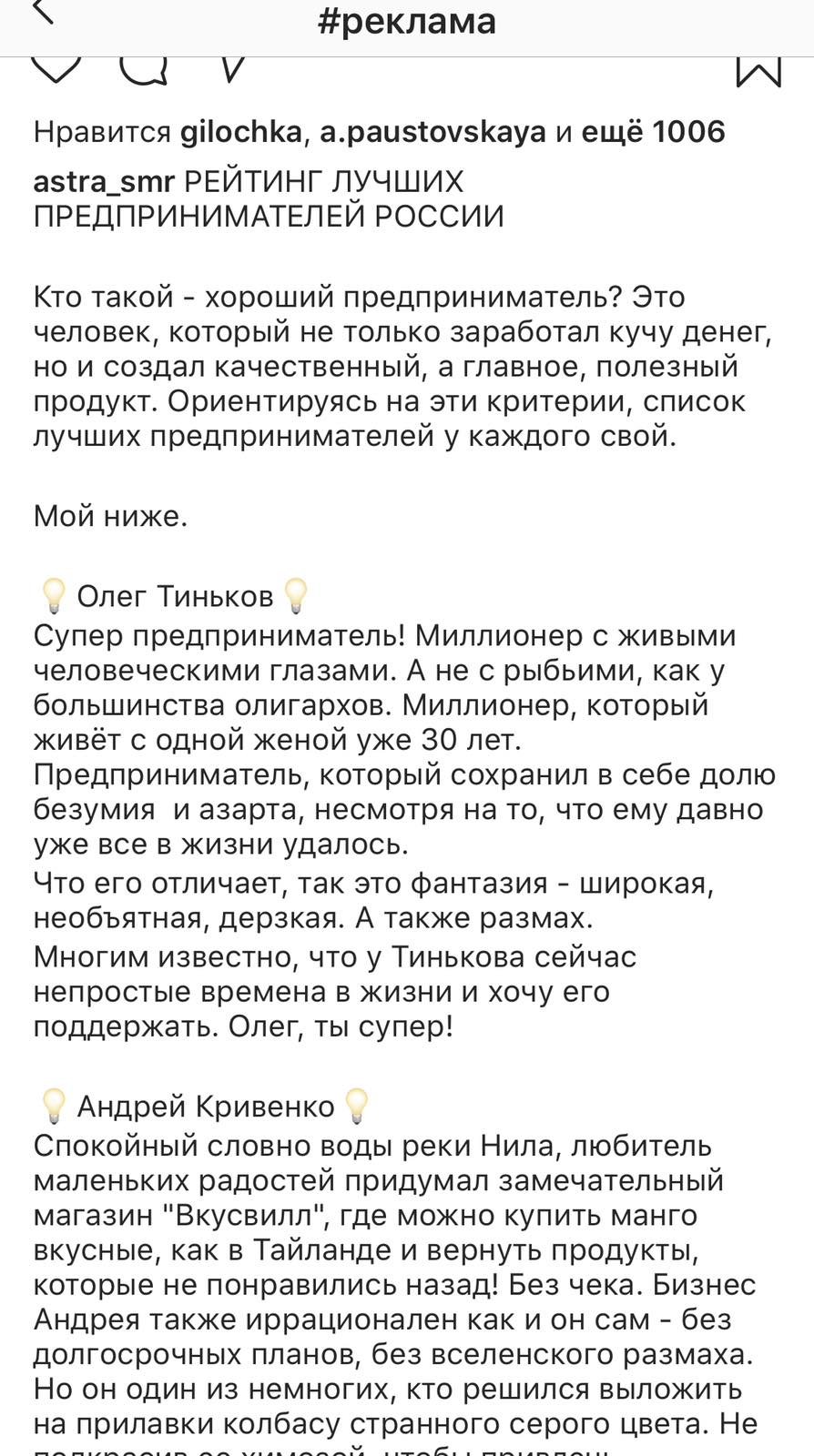 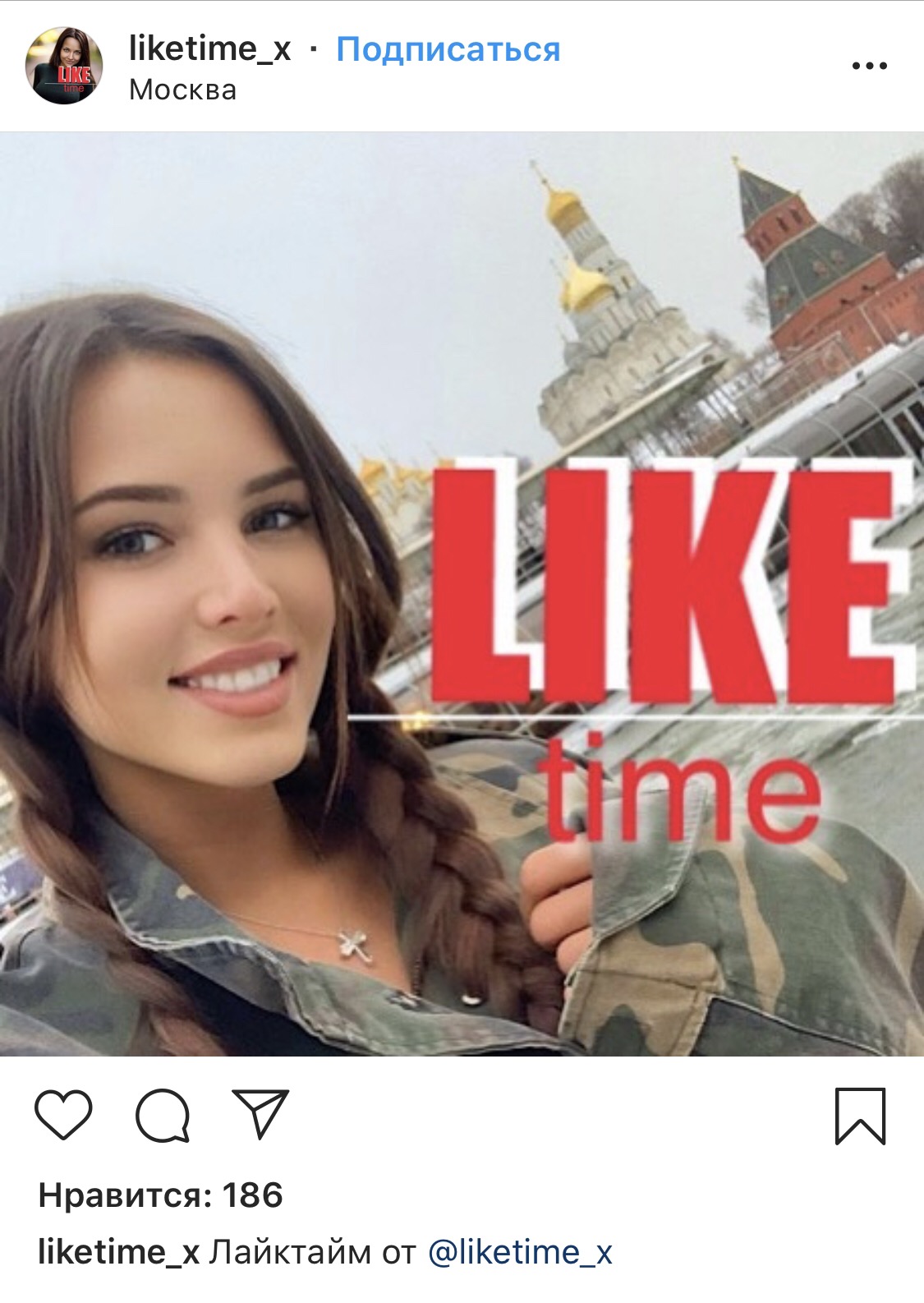